Презентация на тему:Аттестация педагогических работников
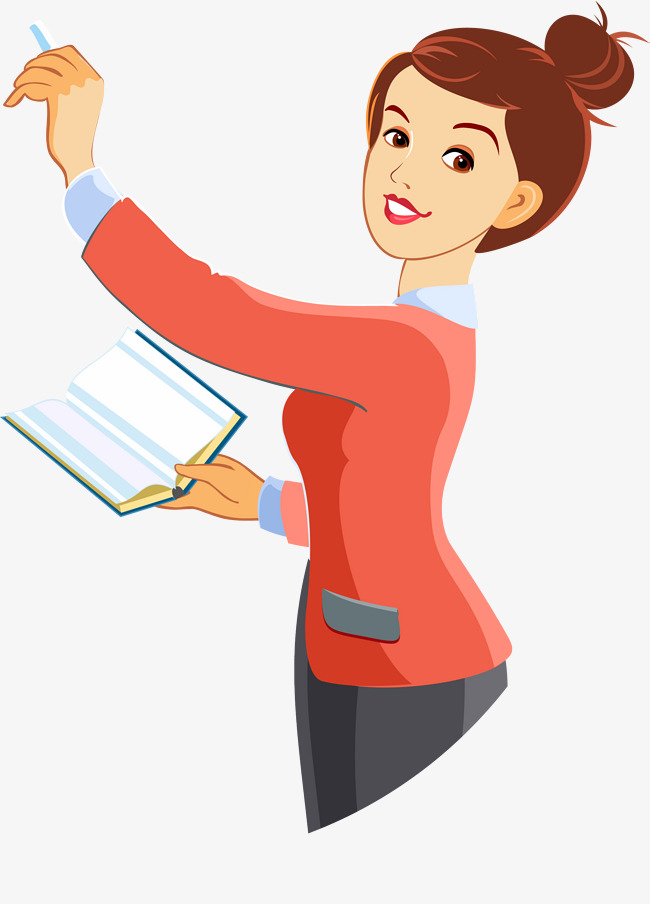 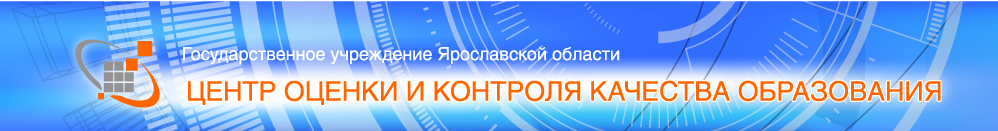 подготовили: Бузанова А.Г., Короннова А.Ю. 
МДОУ «Детский сад № 70», г. Ярославль, 2019
Аттестация педагогических работников
Что такое аттестация ?
Это комплексная оценка уровня квалификации педагогического мастерства и продуктивности деятельности работников образовательных учреждений
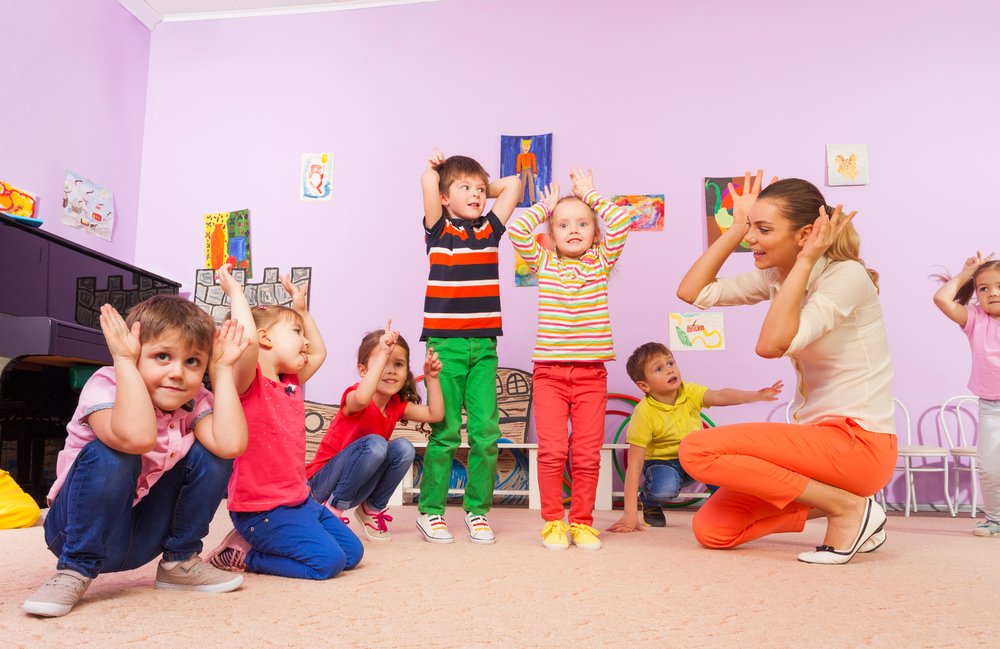 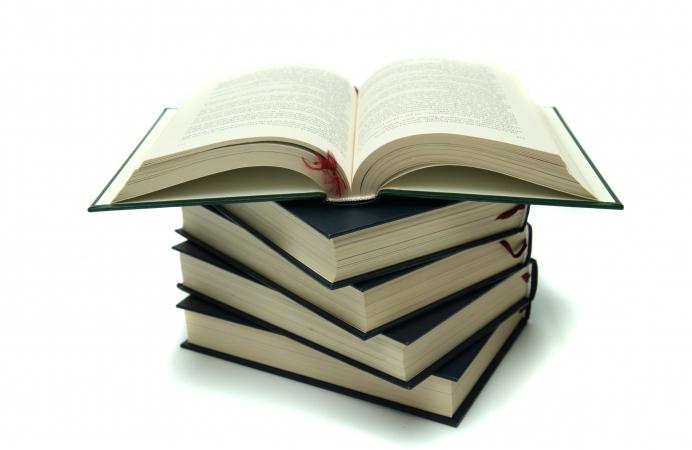 Виды аттестации
Добровольная 
(на первую или высшую квалификационные категории)
Обязательная
(на соответствие занимаемой должности)
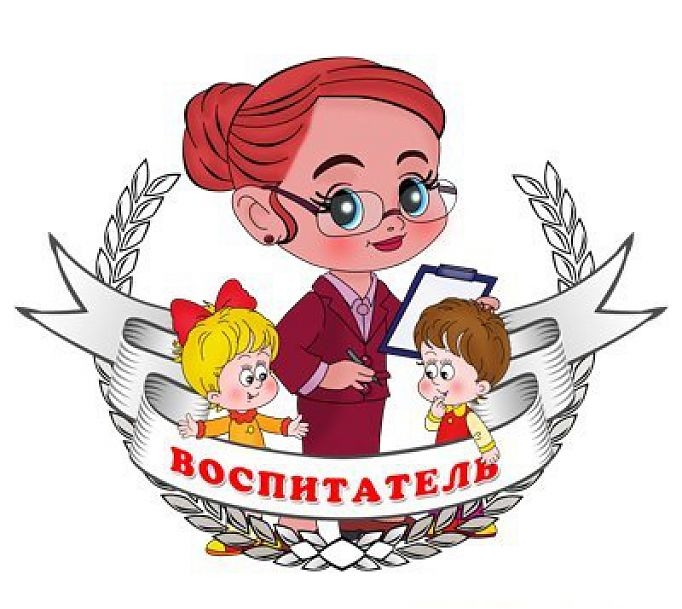 Добровольная аттестация
С целью установления квалификационной категории
С целью подтверждения квалификационной категории
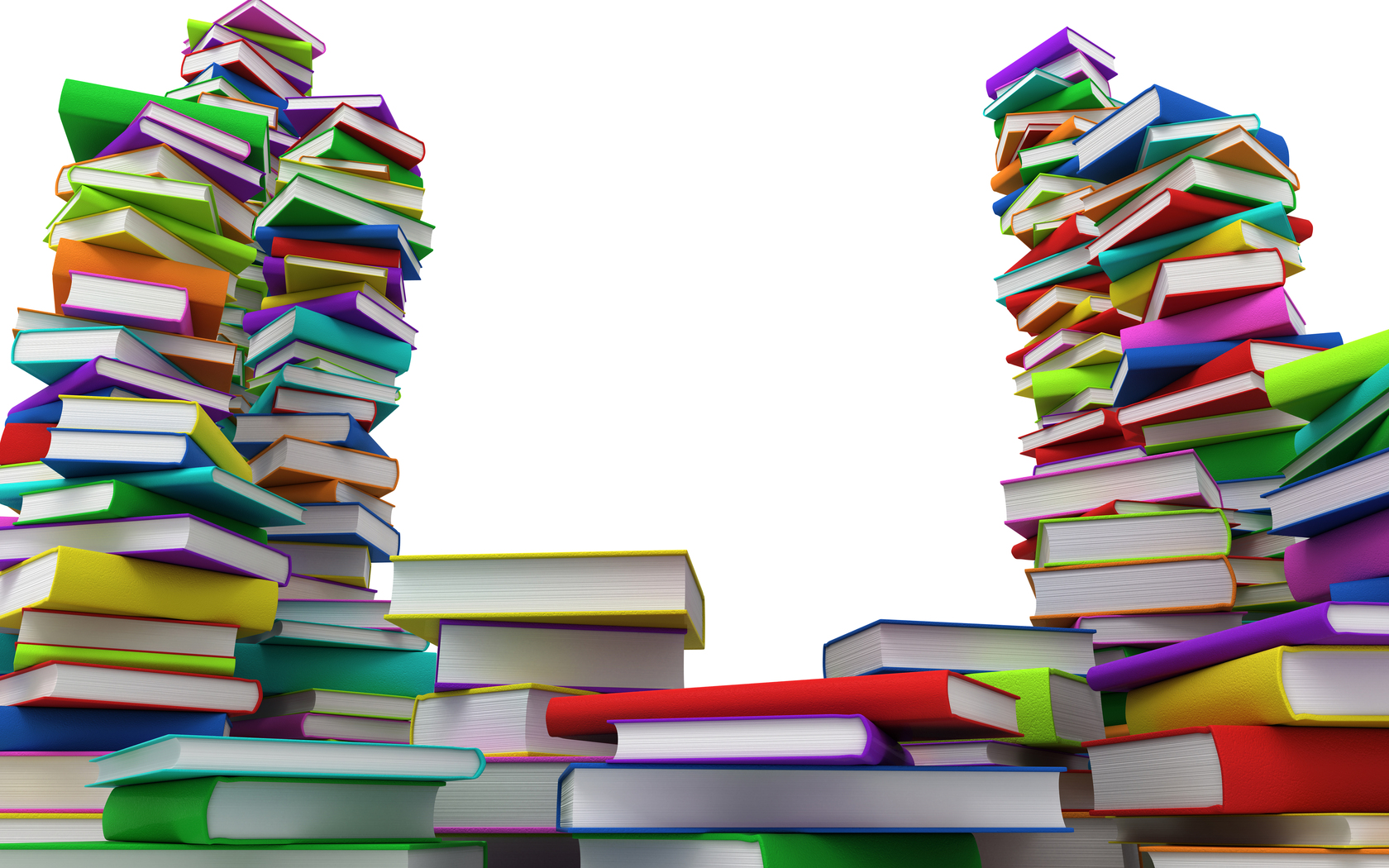 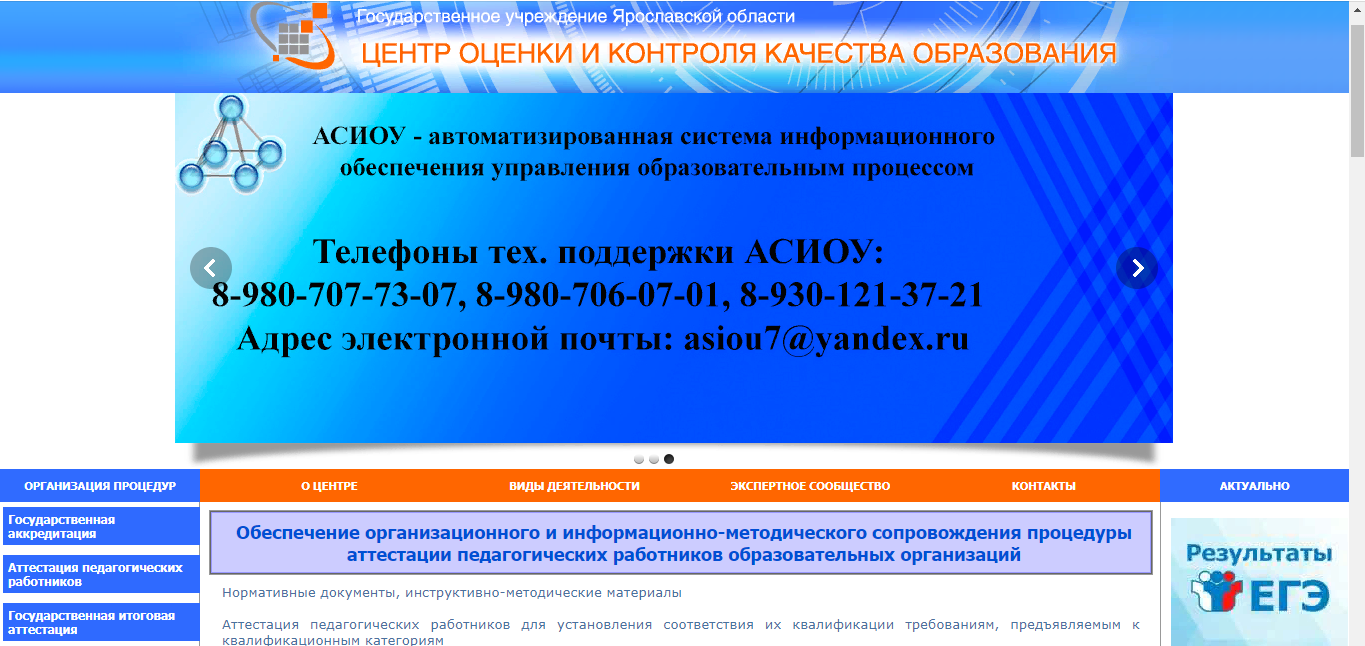 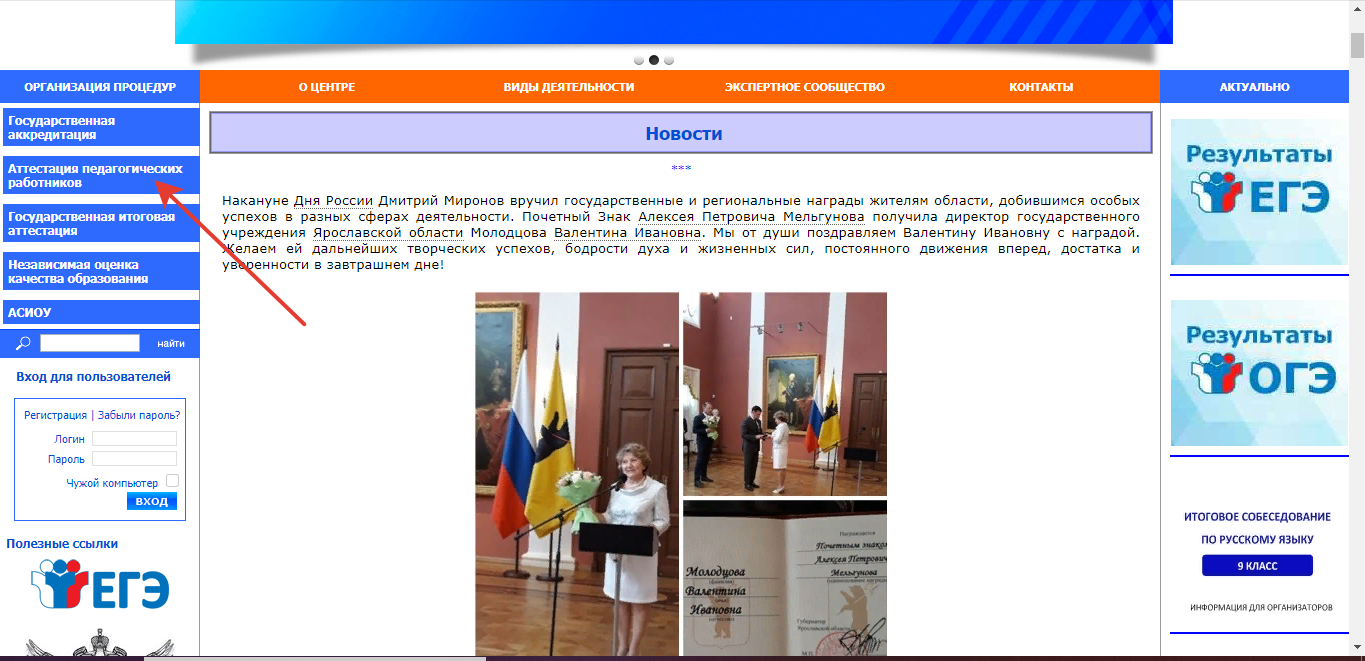 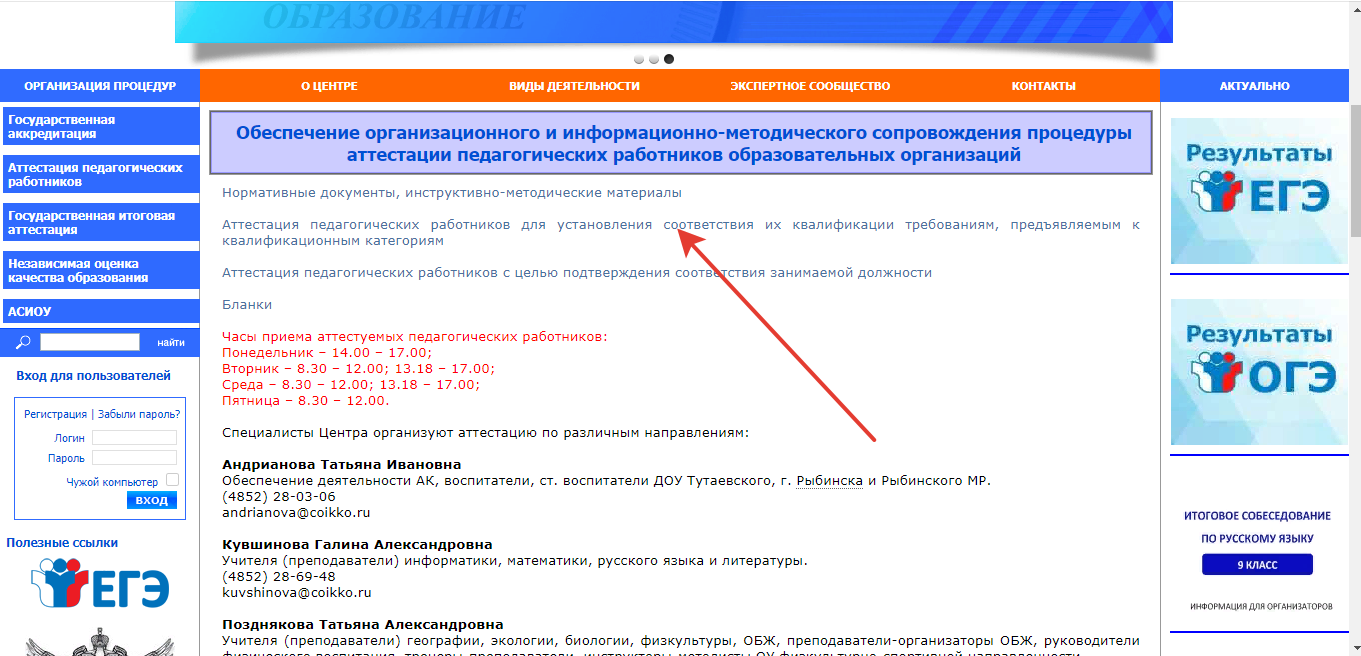 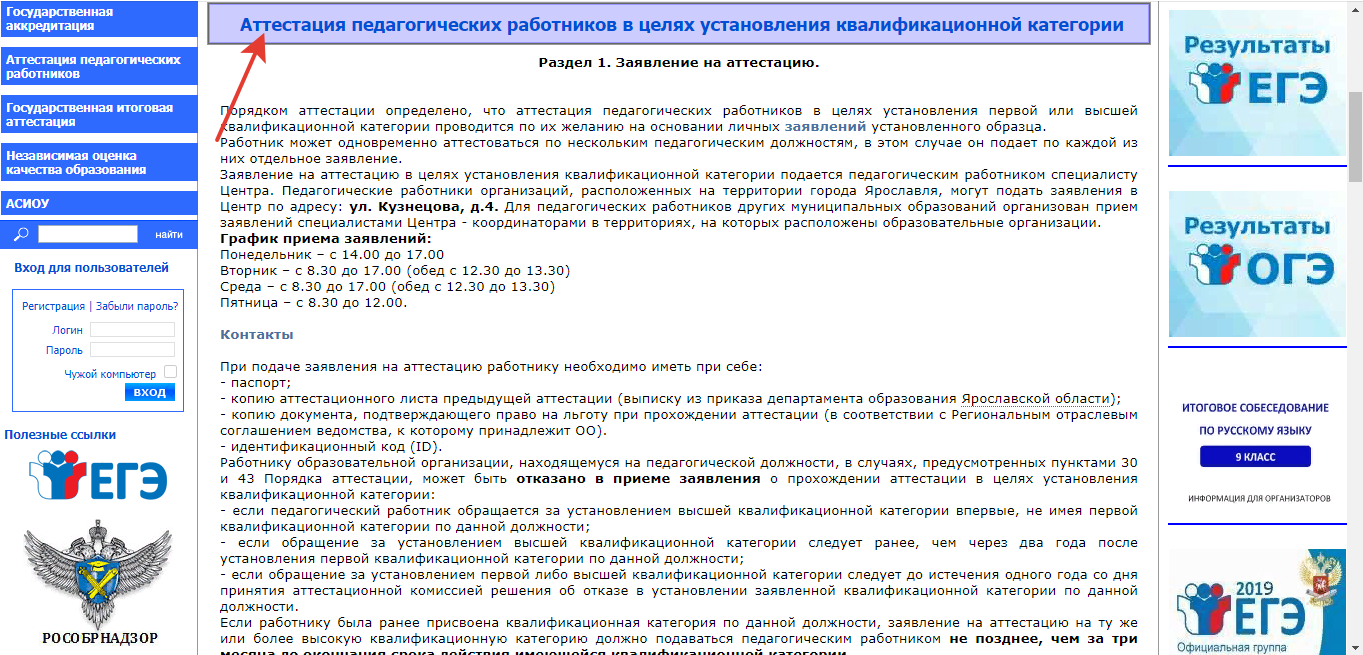 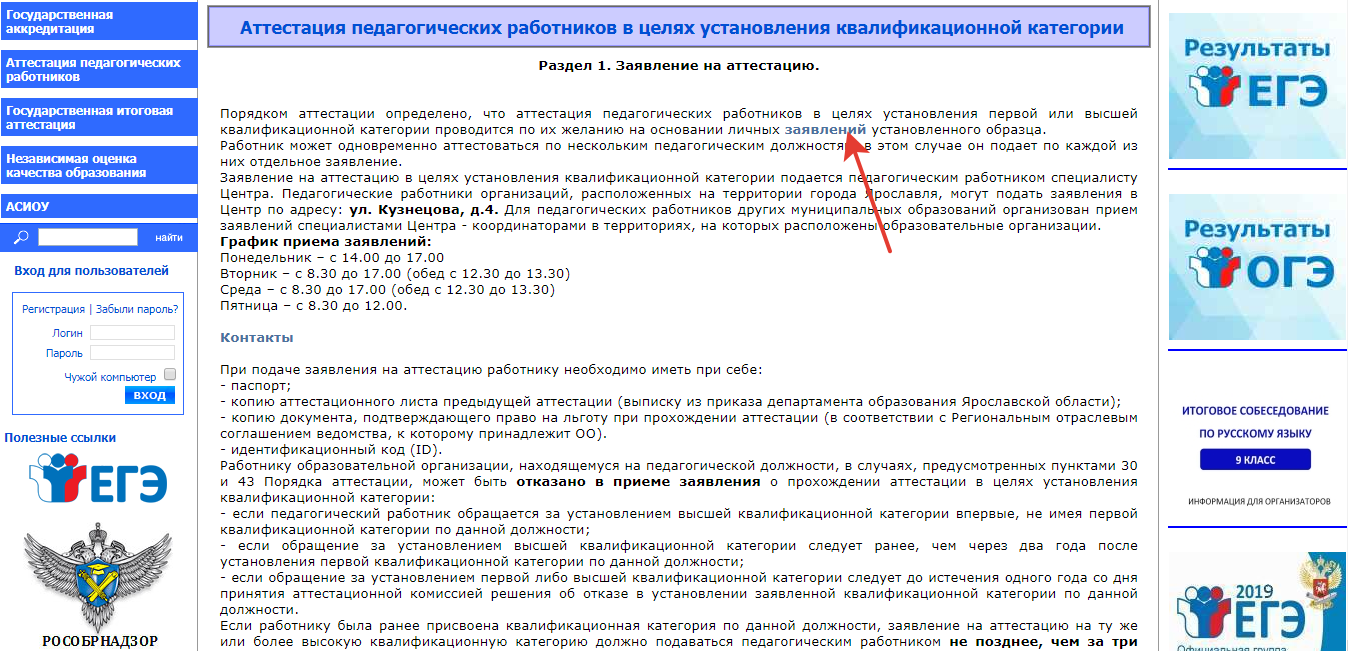 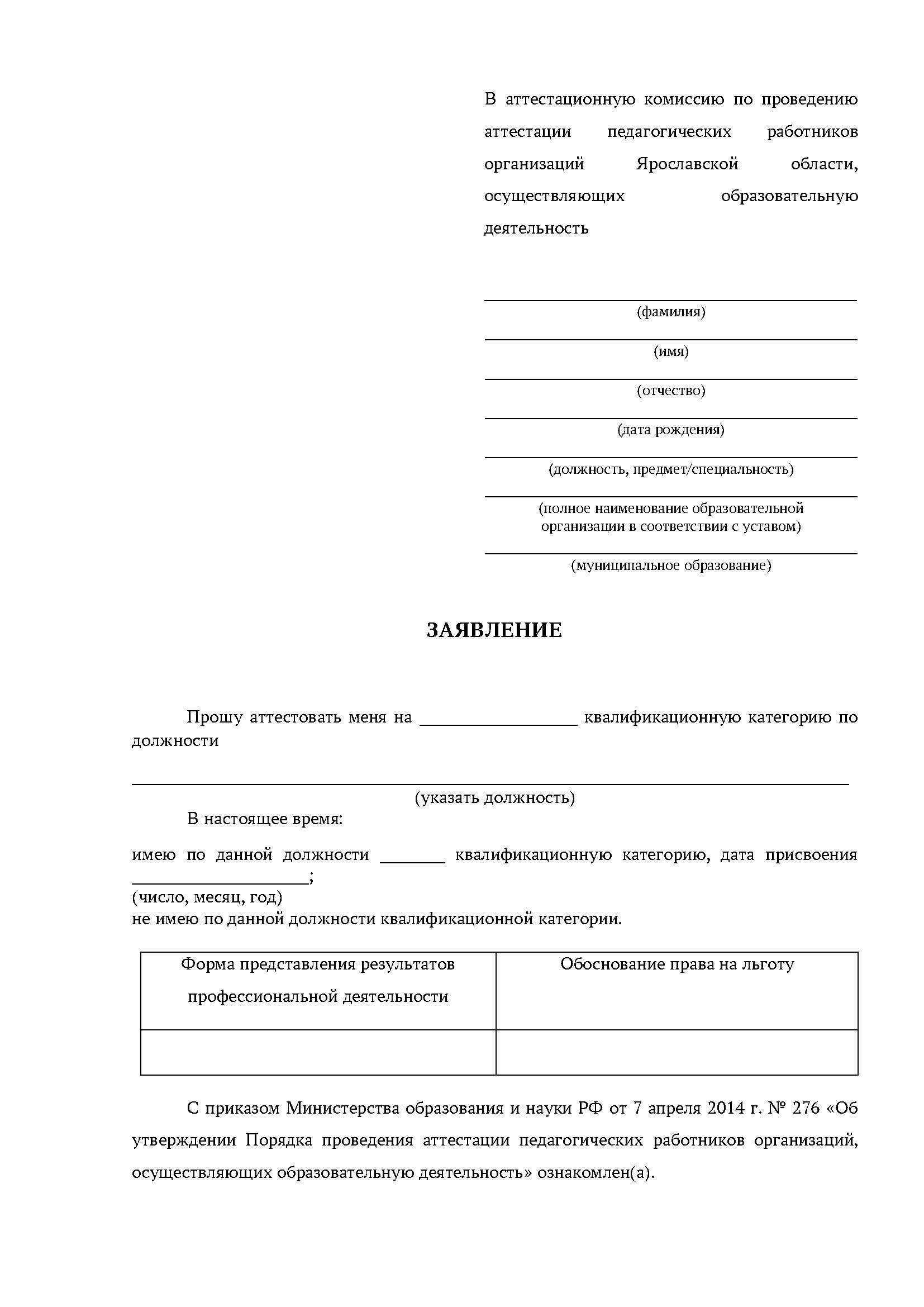 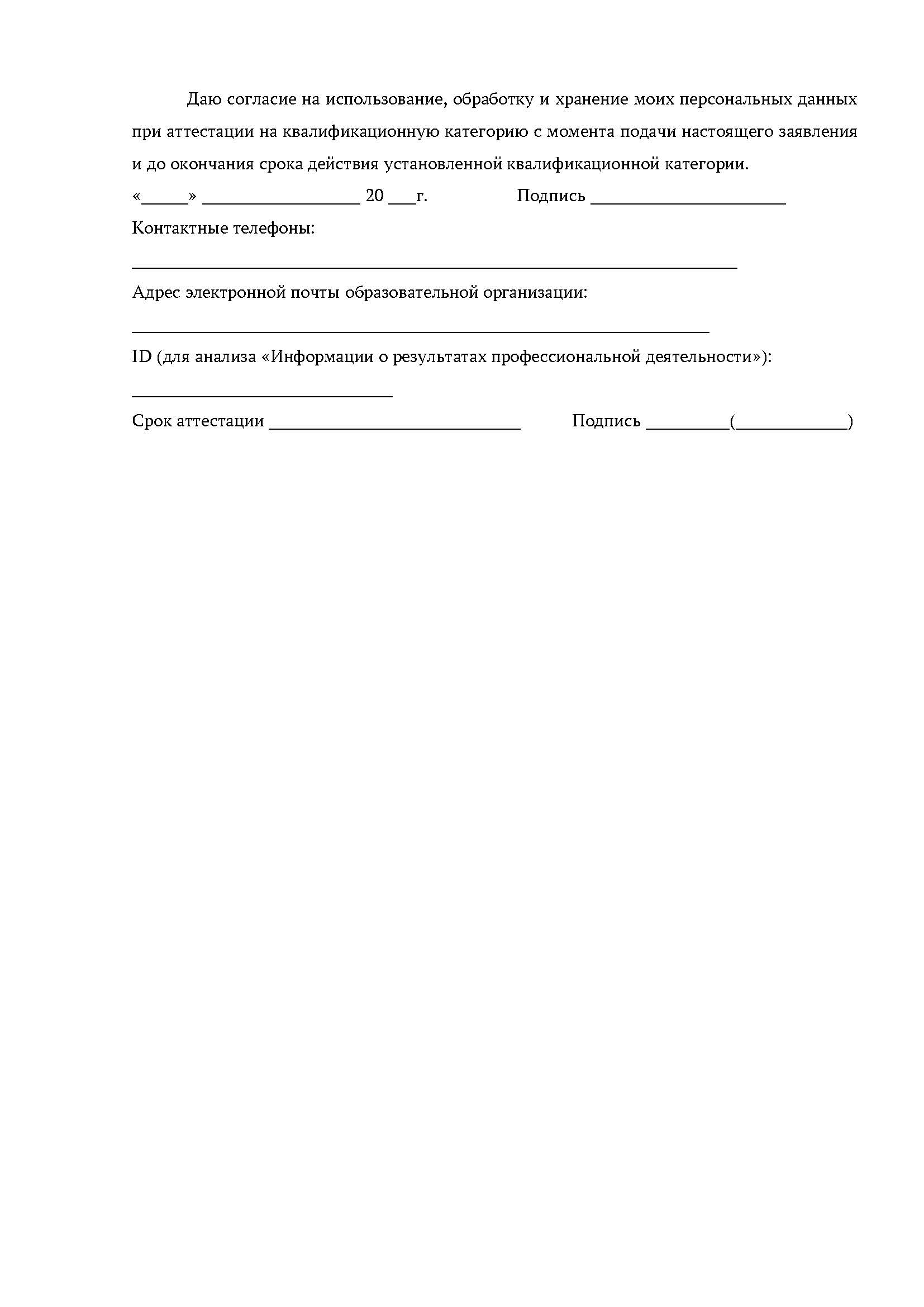 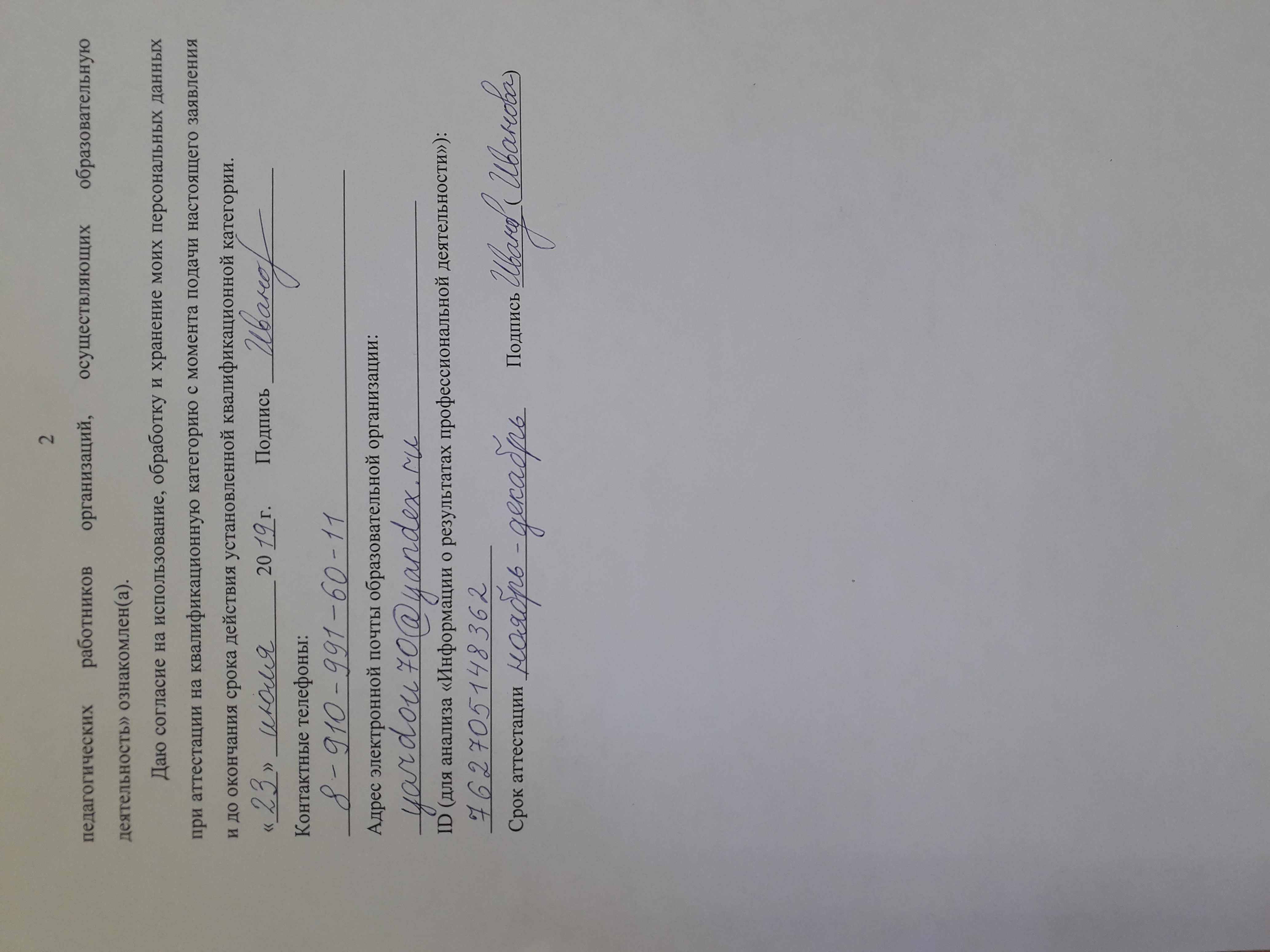 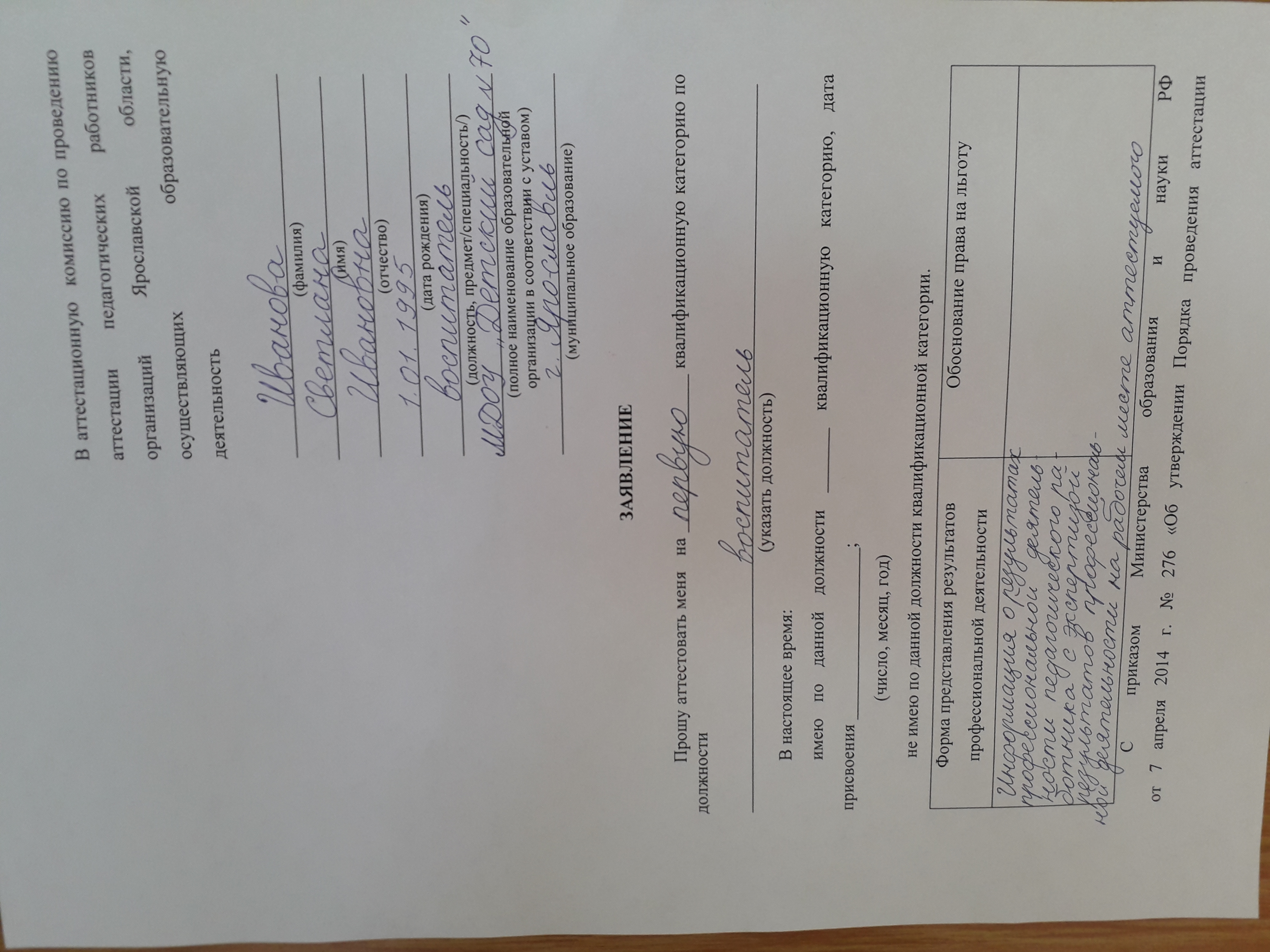 Специалист Центра:
Соколова Наталья Борисовна Воспитатели ОУ, кроме СКОУ; воспитатели и ст. воспитатели ДОУ г. Переславля, Переславского, Гаврилов-Ямского, Большесельского, Ростовского, Борисоглебского, Угличского МР, Кировского, Ленинского, Фрунзенского районов и ОУ городского подчинения г. Ярославля, музыкальные руководители, инструкторы по физкультуре ДОУРабочий телефон: (4852) 28-03-06
Электронная почта: sokolova_n@coikko.ru
Адрес  ЦОиККО: г. Ярославль, ул. Кузнецова, д. 4
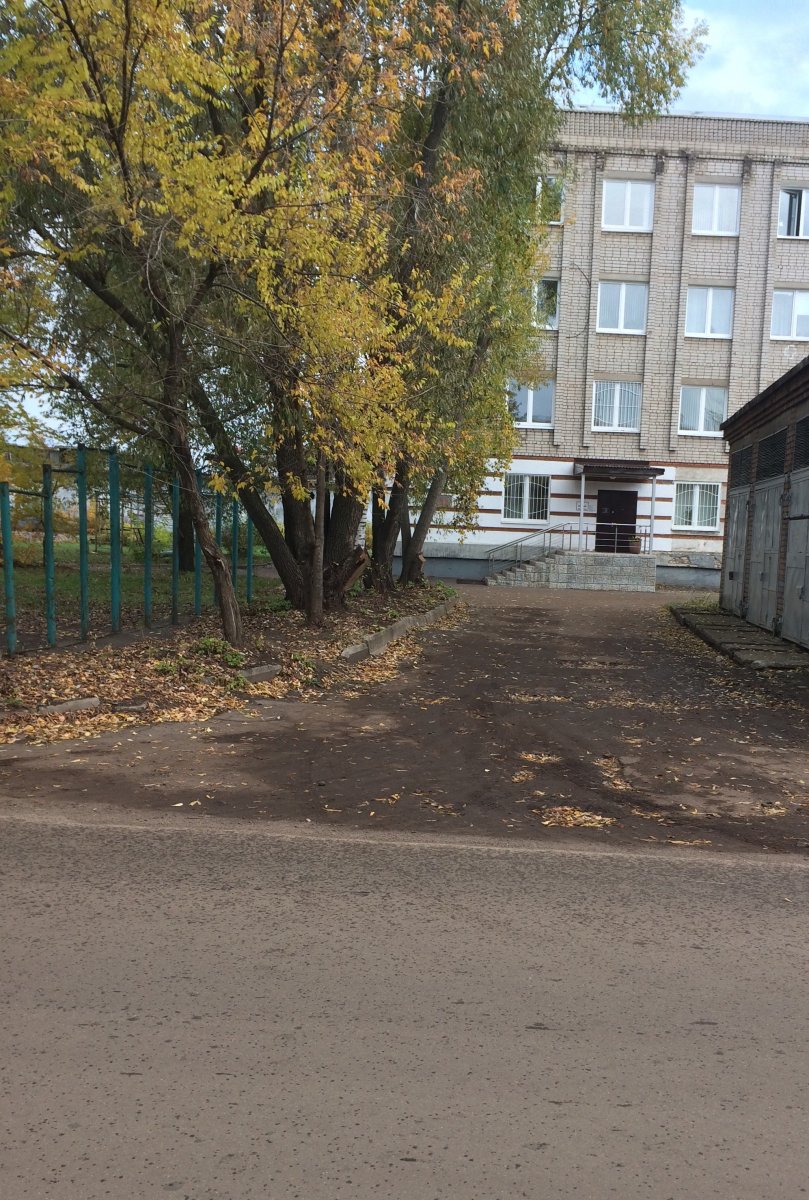 График приема заявлений:
Понедельник – с 14.00 до 17.00Вторник – с 8.30 до 17.00 (обед с 12.30 до 13.30)Среда – с 8.30 до 17.00 (обед с 12.30 до 13.30)Пятница – с 8.30 до 12.00.
Необходимые документы:- паспорт- копию трудовой книжки, заверенную руководителем образовательной организации, или приказа о том, что он действительно работает в должности, по которой хочет пройти аттестацию- копию аттестационного листа предыдущей аттестации (выписку из приказа департамента образования Ярославской области) - идентификационный код (ID)
Что такое идентификационный код (ID) и зачем он нужен?
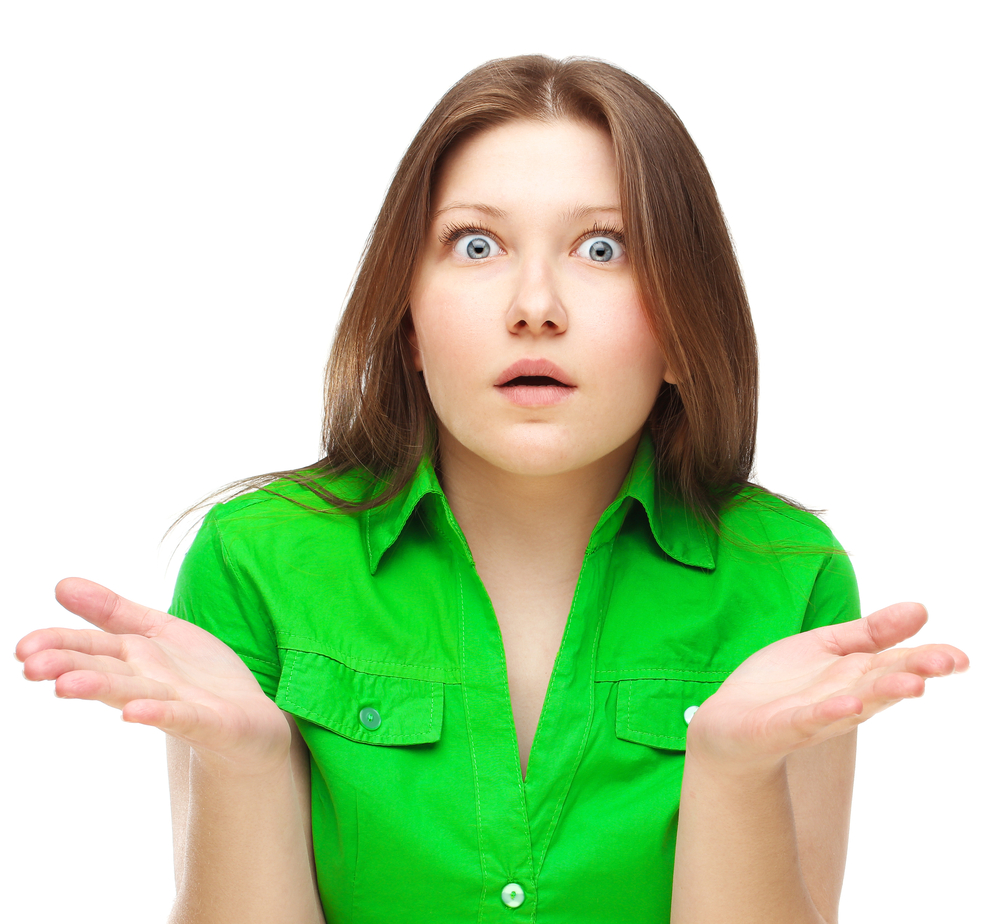 I D ?
Что такое АСИОУ?
АСИОУ - автоматизированная система информационного обеспечения управления образовательным процессом
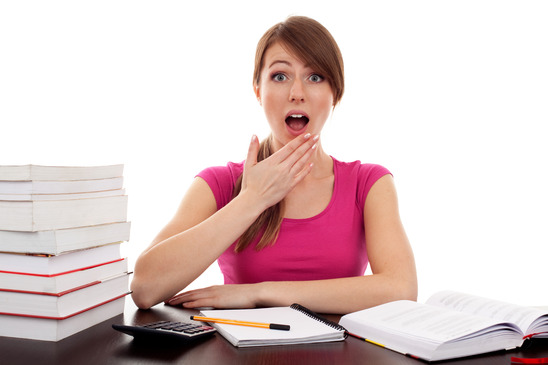 Требования на первую квалификационную категорию
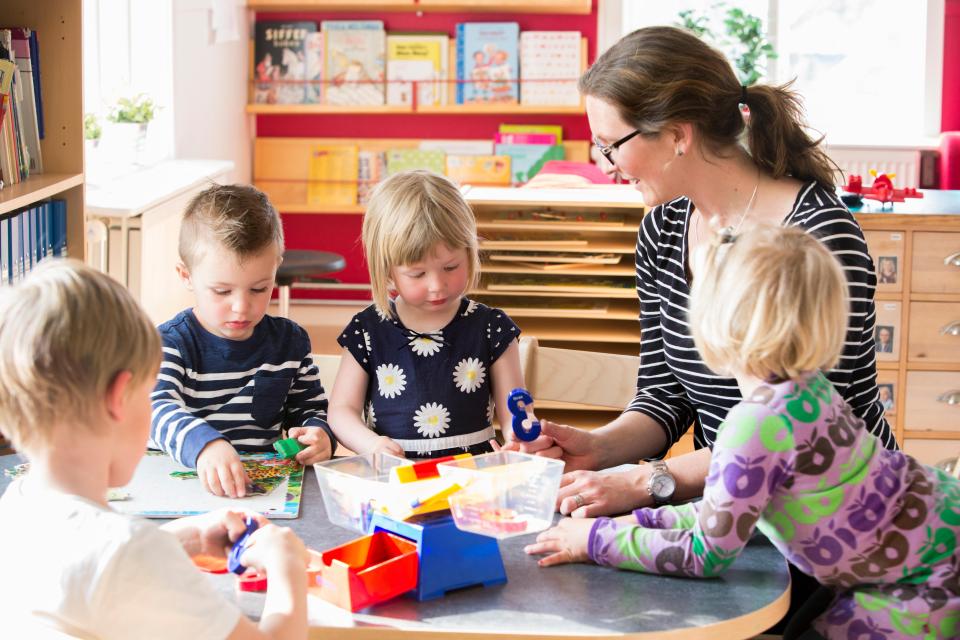 Первая квалификационная категория педагогическим работникам устанавливается на основе:

стабильных положительных результатов освоения обучающимися образовательных программ по итогам мониторингов, проводимых организацией

стабильных положительных результатов освоения обучающимися образовательных программ по итогам мониторинга системы образования, проводимого в порядке, установленном постановлением Правительства Российской Федерации от 5 августа 2013 г. № 662*(5)

выявления развития у обучающихся способностей к научной (интеллектуальной), творческой, физкультурно-спортивной деятельности

- личного вклада в повышение качества образования, совершенствования методов обучения и воспитания, транслирования в педагогических коллективах опыта практических результатов своей профессиональной деятельности, активного участия в работе методических объединений педагогических работников организации
.
Требования на высшую квалификационную категорию
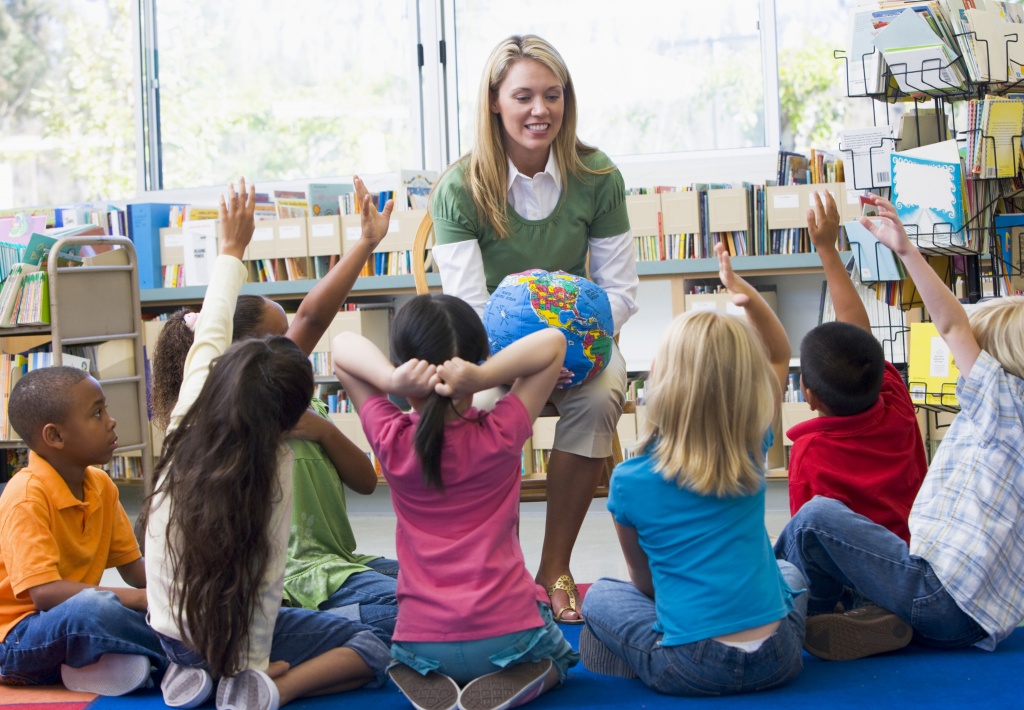 Высшая квалификационная категория педагогическим работникам устанавливается на основе:
- достижения обучающимися положительной динамики результатов освоения образовательных программ по итогам мониторингов, проводимых организацией
- достижения обучающимися положительных результатов освоения образовательных программ по итогам мониторинга системы образования, проводимого в порядке, установленном постановлением Правительства Российской Федерации от 5 августа 2013 г. № 662*(5);- выявления и развития способностей обучающихся к научной (интеллектуальной), творческой, физкультурно-спортивной деятельности, а также их участия в олимпиадах, конкурсах, фестивалях, соревнованиях
 - личного вклада в повышение качества образования, совершенствования методов обучения и воспитания, продуктивного использования новых образовательных технологий, транслирования в педагогических коллективах опыта практических результатов своей профессиональной деятельности, в том числе экспериментальной и инновационной
 - активного участия в работе методических объединений педагогических работников организаций, в разработке программно-методического сопровождения образовательного процесса, профессиональных конкурсах
Информация о результатах профессиональной деятельности педагогического работника
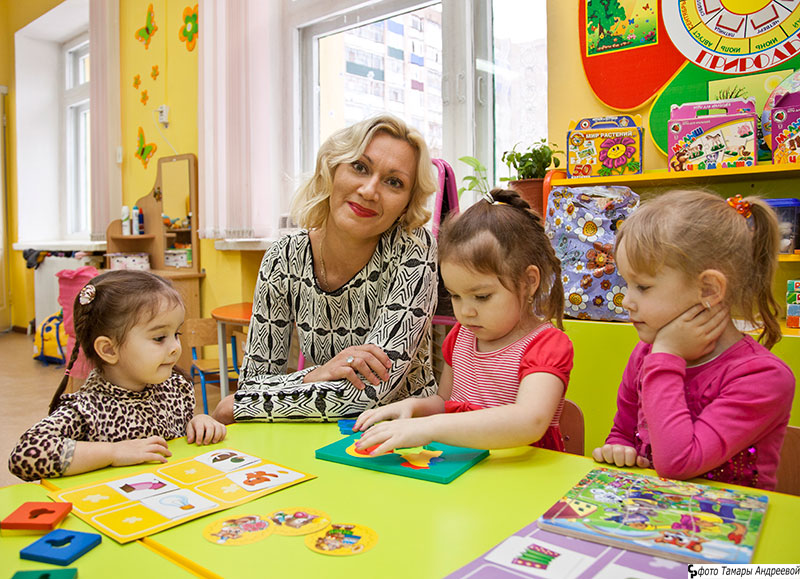 Приложение 3.2.1 
(для воспитателей дошкольных организаций, 
осуществляющих образовательную деятельность, 
при аттестации на первую квалификационную категорию)
 
 
Информация о результатах профессиональной деятельности 
 
____________________________________________________________________________
ФИО педагогического работника, должность, наименование ОО в соответствии с Уставом 
 
(за последние 5 лет)
Приложение 3.1.1. 
(для воспитателей дошкольных организаций, 
осуществляющих образовательную деятельность, 
при аттестации на высшую квалификационную категорию)
 
 
Информация о результатах профессиональной деятельности 
 
____________________________________________________________________________
ФИО педагогического работника, должность, наименование ОО в соответствии с Уставом 
 
(за последние 5 лет)
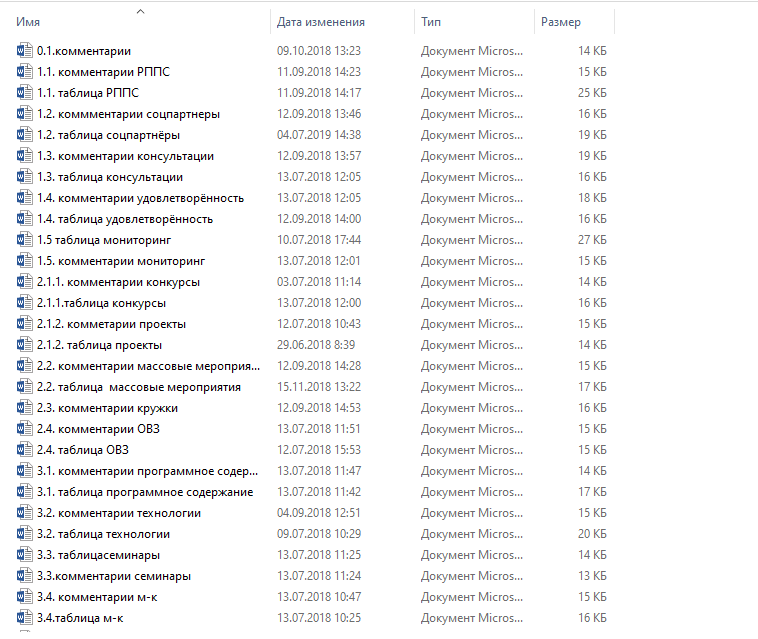 0.1. Комментарии
С 20.06.2013 года работаю в муниципальном дошкольном образовательном учреждении «Детский сад № 70» в должности «воспитатель». 
В настоящее время работаю с детьми 6-7 лет группы компенсирующей направленности для детей с тяжёлыми нарушениями речи (или общеразвивающей направленности). Списочный состав…
В своей профессиональной деятельности реализую основную образовательную программу муниципального дошкольного образовательного учреждения «Детский сад №70» города Ярославля (приказ утверждения программы № … от …), разработанной на основе ООП дошкольного образования «От рождения до школы», под редакцией Н.Е. Вераксы, Т.С. Комаровой, М.А. Васильевой и парциальных программ и (для компенсирующей направленности) АООП дошкольного образования для детей старшего дошкольного возраста с тяжёлыми нарушениями речи МДОУ «Детский сад № 70».
Ведущие цели Программы …
Особое внимание в Программе уделяется …
Программа направлена на …
С … года работаю по совместительству в … 
Другое…
1. Стабильные положительные результаты освоения обучающимися образовательных программ по итогам мониторингов, проводимых организацией
1.1. Создание условий для реализации основной образовательной программы дошкольного образования
Проектирование  РППС в соответствии с образовательной программой учреждения и требованиями ФГОС.
1.2.Создание условий, безопасных для жизни и здоровья детей (по результатам мониторинга)
1.3. Удовлетворённость родителей качеством образовательного процесса и условиями пребывания ребёнка в группе (по результатам анкетирования)
1.4. Взаимодействие с социальными партнёрами
1.5.Дополнительная аналитическая информация к п.п. 1.1.-1.4, свидетельствующая о результативности деятельности педагога, в том числе: наличие системы мониторинга динамики развития детей; роль аттестуемого педагога в активизации познавательной деятельности обучающихся; влияние данной деятельности на образовательные результаты и др.
 
2. Выявление и развитие способностей обучающихся к научной (интеллектуальной), творческой, физкультурно-спортивной деятельности, а также их участия в олимпиадах, конкурсах, фестивалях, соревнованиях
 2.1.1. Результаты участия обучающихся, подготовленных аттестуемым педагогом, в олимпиадах, смотрах, конкурсах, турнирах, выставках, соревнованиях, в проектной деятельности и др.
2.2. Работа с детьми с особыми образовательными потребностями.
2.3. Развитие способностей воспитанников: наличие  кружков, которыми руководит аттестуемый педагог,  программ дополнительного образования для детей дошкольного возраста.
 
2.4. Дополнительная аналитическая информация к п. 2.1 – 2.3 (роль педагога в активизации познавательной деятельности обучающихся; влияние данной деятельности на образовательные результаты и др.).
3. Личный вклад в повышение качества образования, совершенствование методов обучения и воспитания, транслирование в педагогических коллективах опыта практических результатов своей профессиональной деятельности; 
активное участие в работе методических объединений педагогических работников организации
 
3.1. Разработка программного сопровождения образовательного процесса
3.2. Продуктивное использование образовательных технологий (образовательные технологии, используемые педагогом в своей практической  деятельности, в т.ч. здоровьесберегающие, ИКТ)
3.3. Выступления на научно-практических конференциях, педагогических чтениях, семинарах (за исключением вопросов организационного характера) и др.
3.4.  Проведение открытых занятий, мероприятий, мастер - классов и др.
3.5. Публичное представление собственного педагогического опыта на официальных сайтах (образовательной организации, органа управления образованием, методической службы и т.д.)
3.6. Участие в деятельности экспертных комиссий, экспертных групп по аттестации педагогических работников, предметных комиссий, профессиональных ассоциаций, жюри профессиональных конкурсов и др.
3.7. Участие в работе  методических объединений педагогических работников организации
4. Другие информационные данные, свидетельствующие о результативности деятельности педагога и его профессиональном росте (за последние 5 лет)
4.1.  Наличие документов о профессиональном развитии педагога
4.1.1. Наличие документов о повышении квалификации, стажировке
4.1.2. Наличие документов о втором профессиональном образовании, переподготовке (в соответствии с требованиями профстандарта к образованию и обучению данной категории педработников)
4.1.3. Наличие документов об обучении в аспирантуре в межаттестационный период
4.2.  Премия Губернатора ЯО, грамоты регионального и муниципального уровней, полученные за достижения в обучении и воспитании обучающихся за последние 5 лет
4.3. Участие в работе  профессиональных сообществ (кроме МО), в организации практики студентов
4.4.  Дополнительные информационные данные, свидетельствующие о результативности деятельности педагога.
 


 
«__» _____________ 20__ г.	              __________________________
	                         /подпись аттестуемого/
Результаты профессиональной деятельности  __________________________________________ заверяю.
                                                                                                          / ФИО аттестуемого педагога/


5.  Выводы администрации.
 
 
Руководитель образовательной организации	                __________________________
	                         												 /подпись руководителя ОО/
М.П.  
 
 «___» ____________20 __ г.
Что такое РИД?
РИД – Региональный Интернет Дневник 
Электронный адрес: http://dnevnik76.ru/
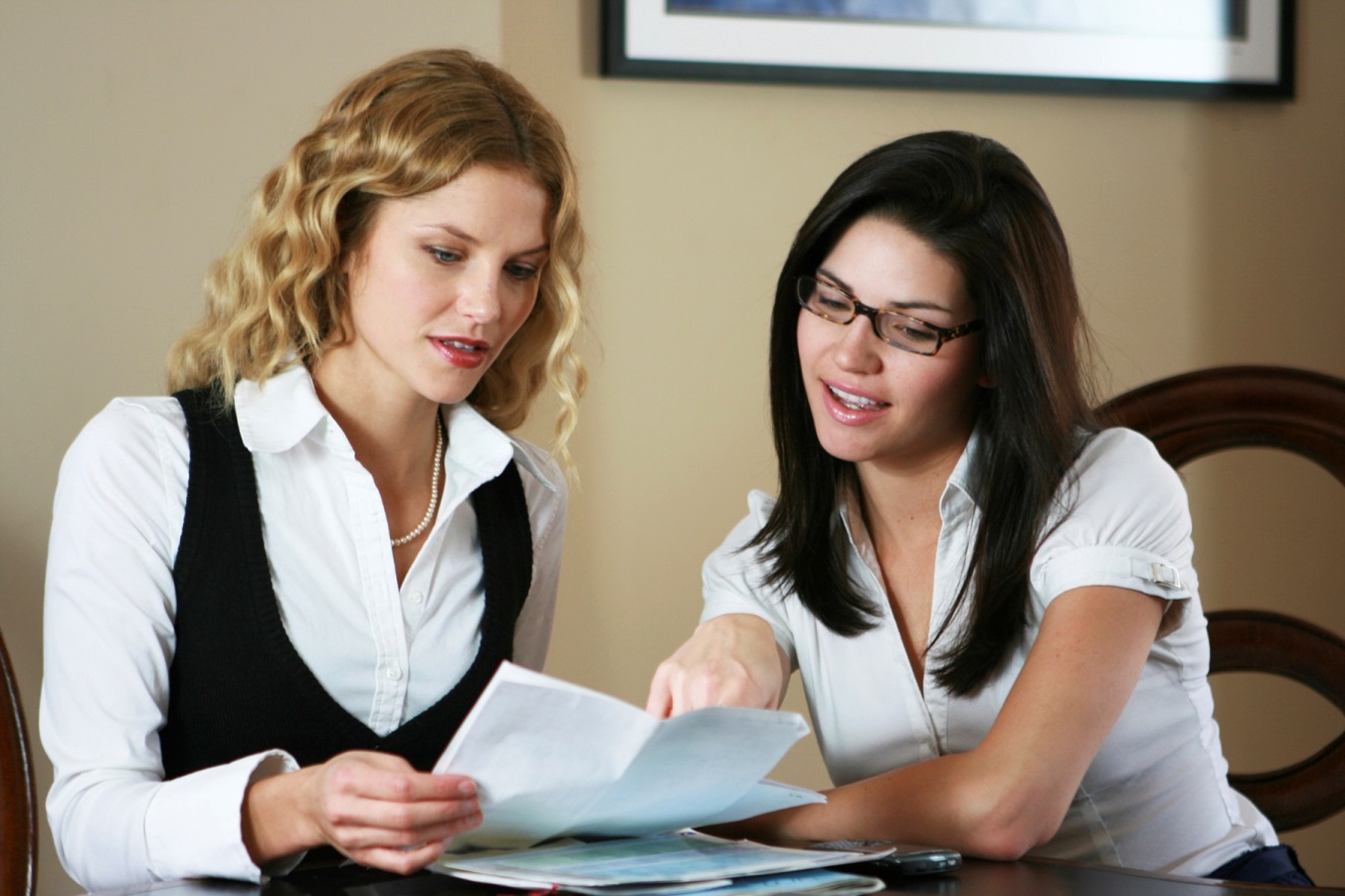 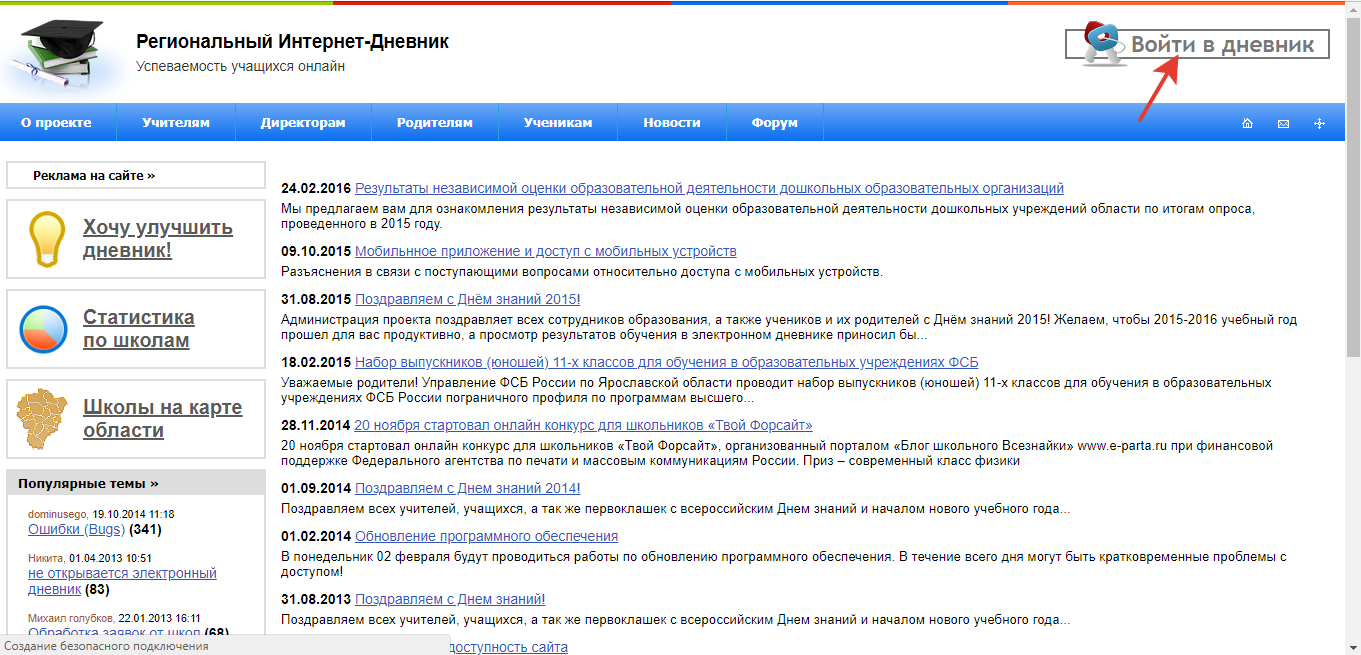 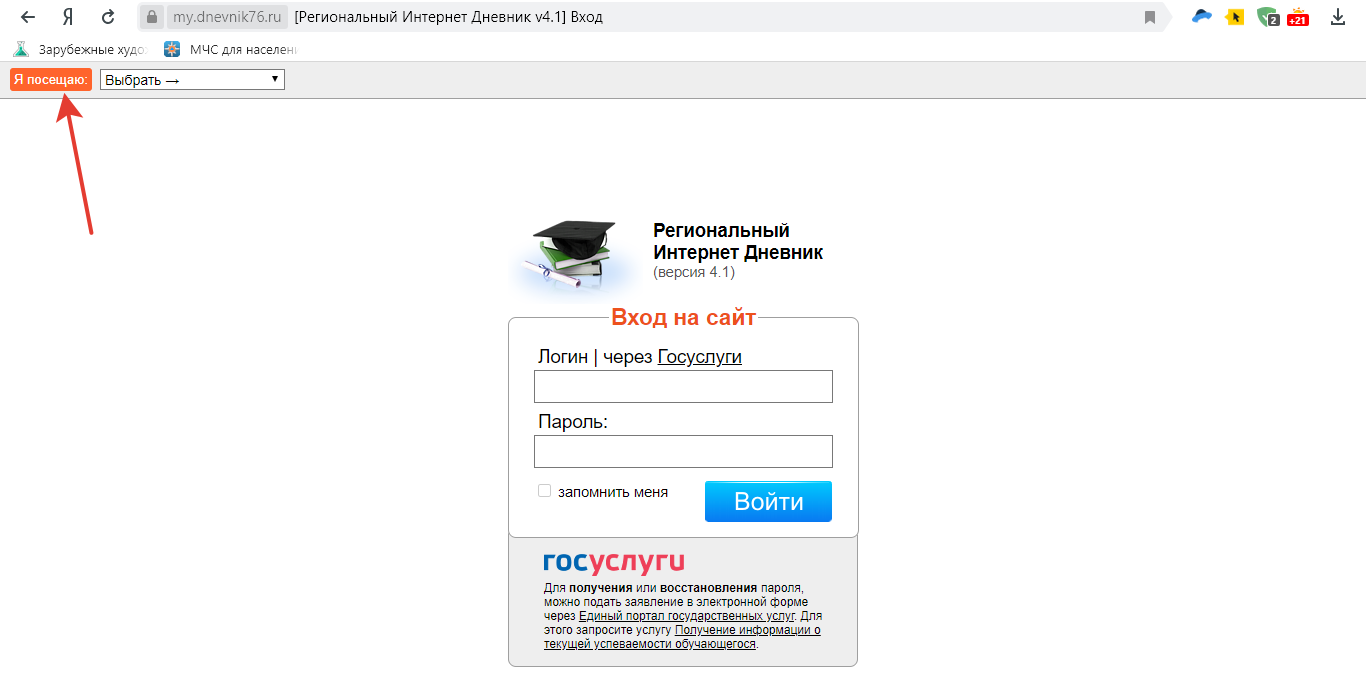 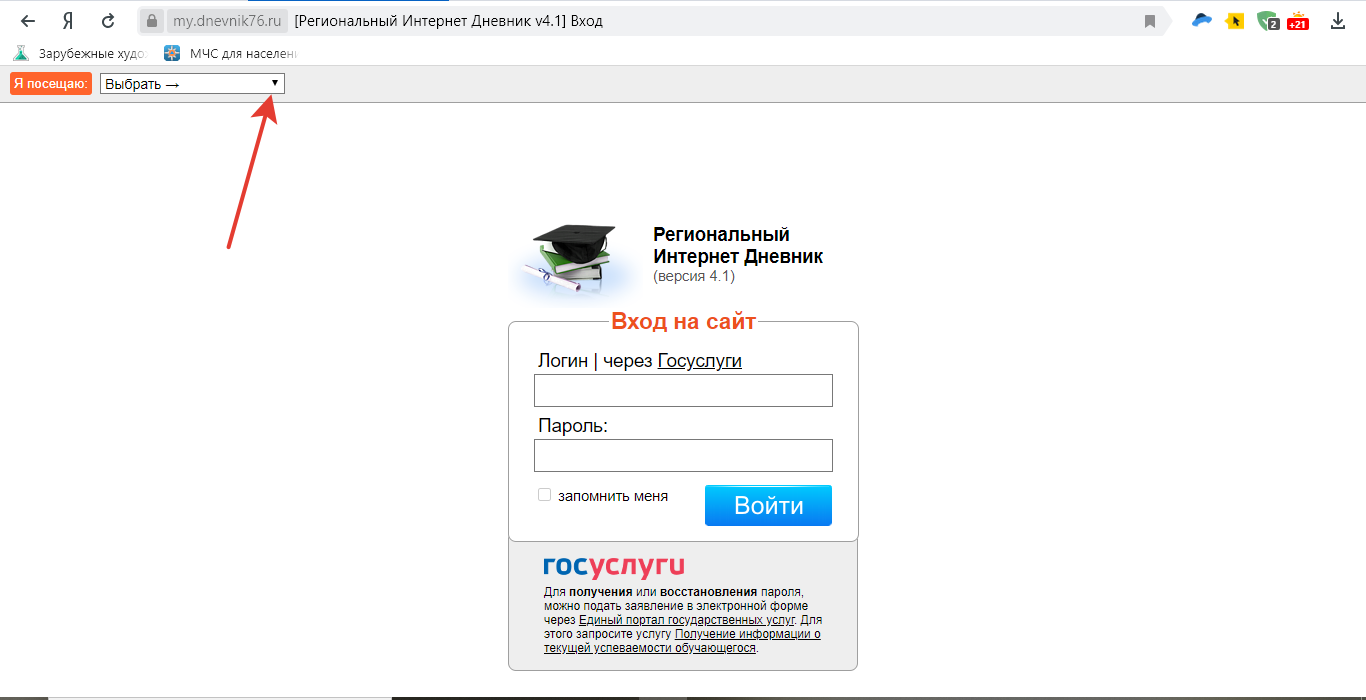 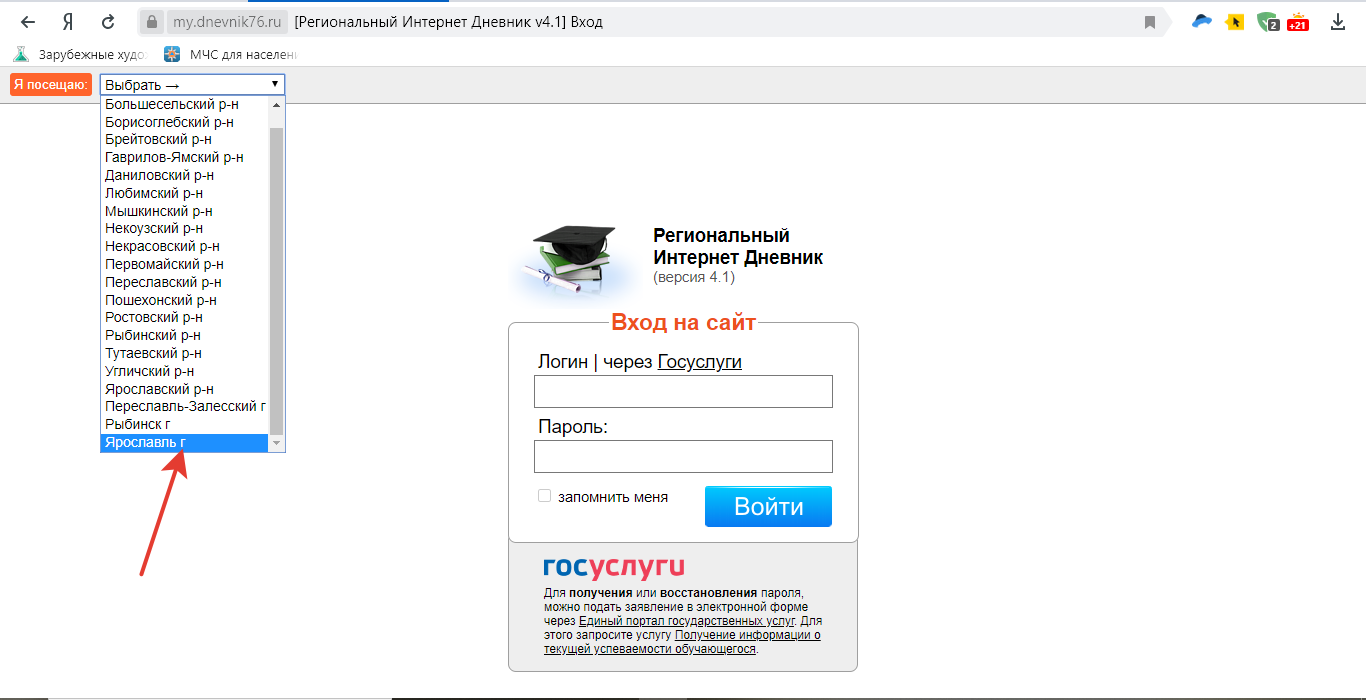 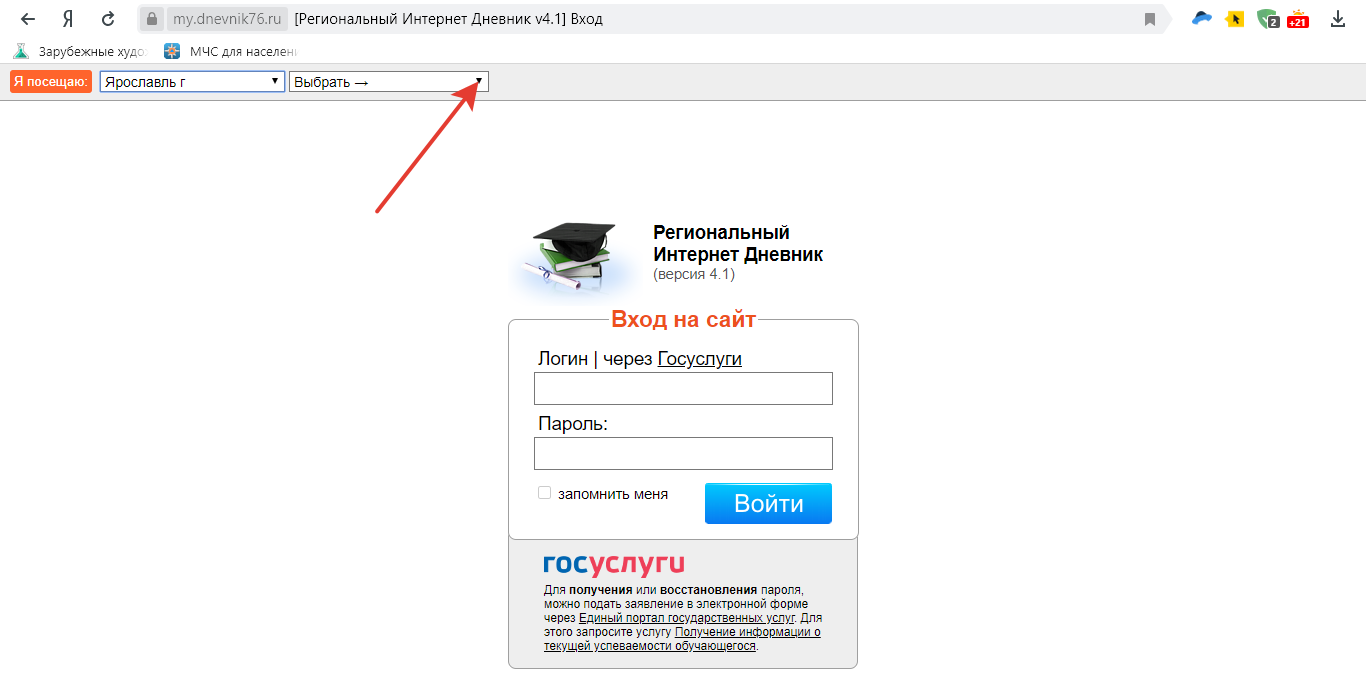 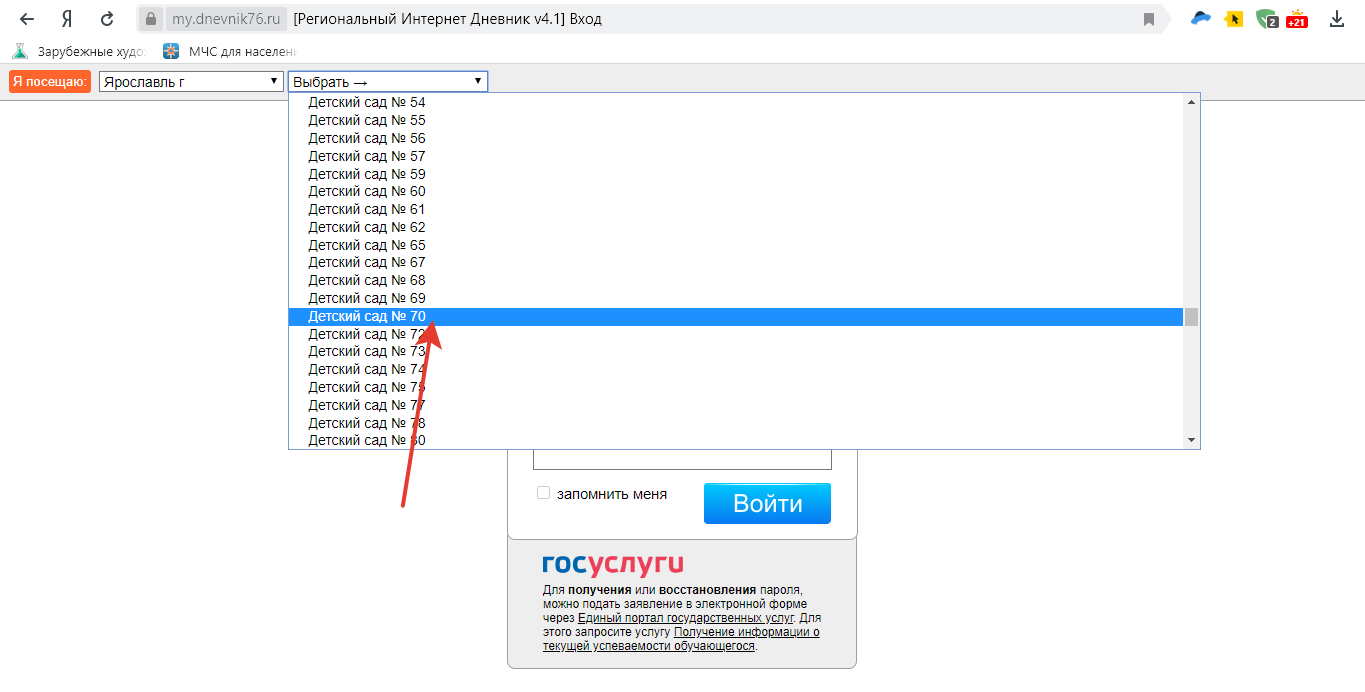 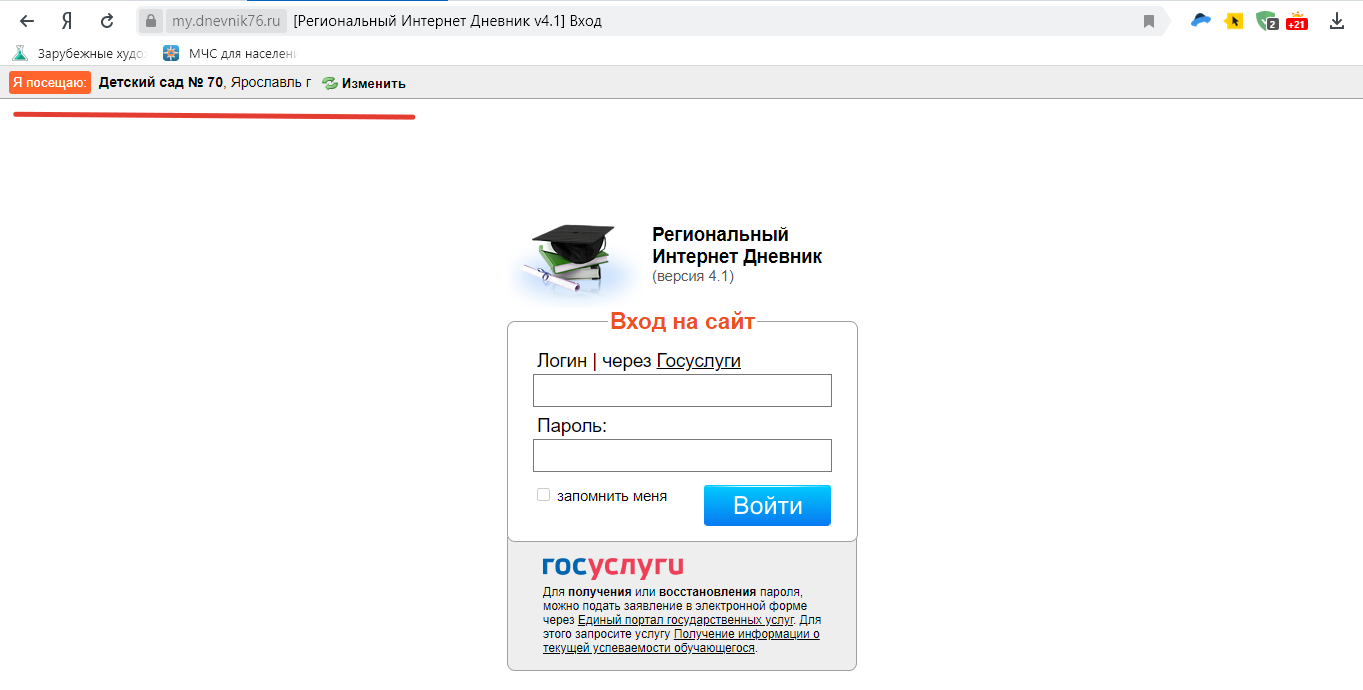 Зачем нужны логин и пароль?
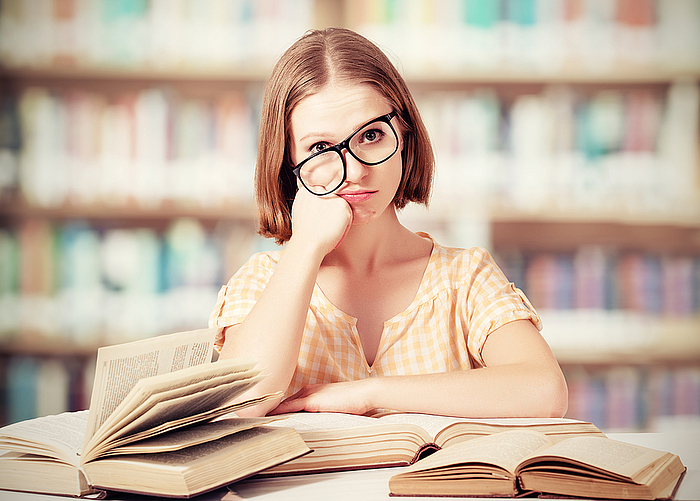 Логин ?
Пароль?
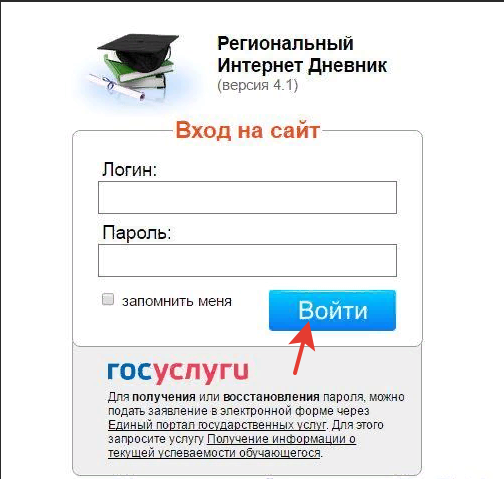 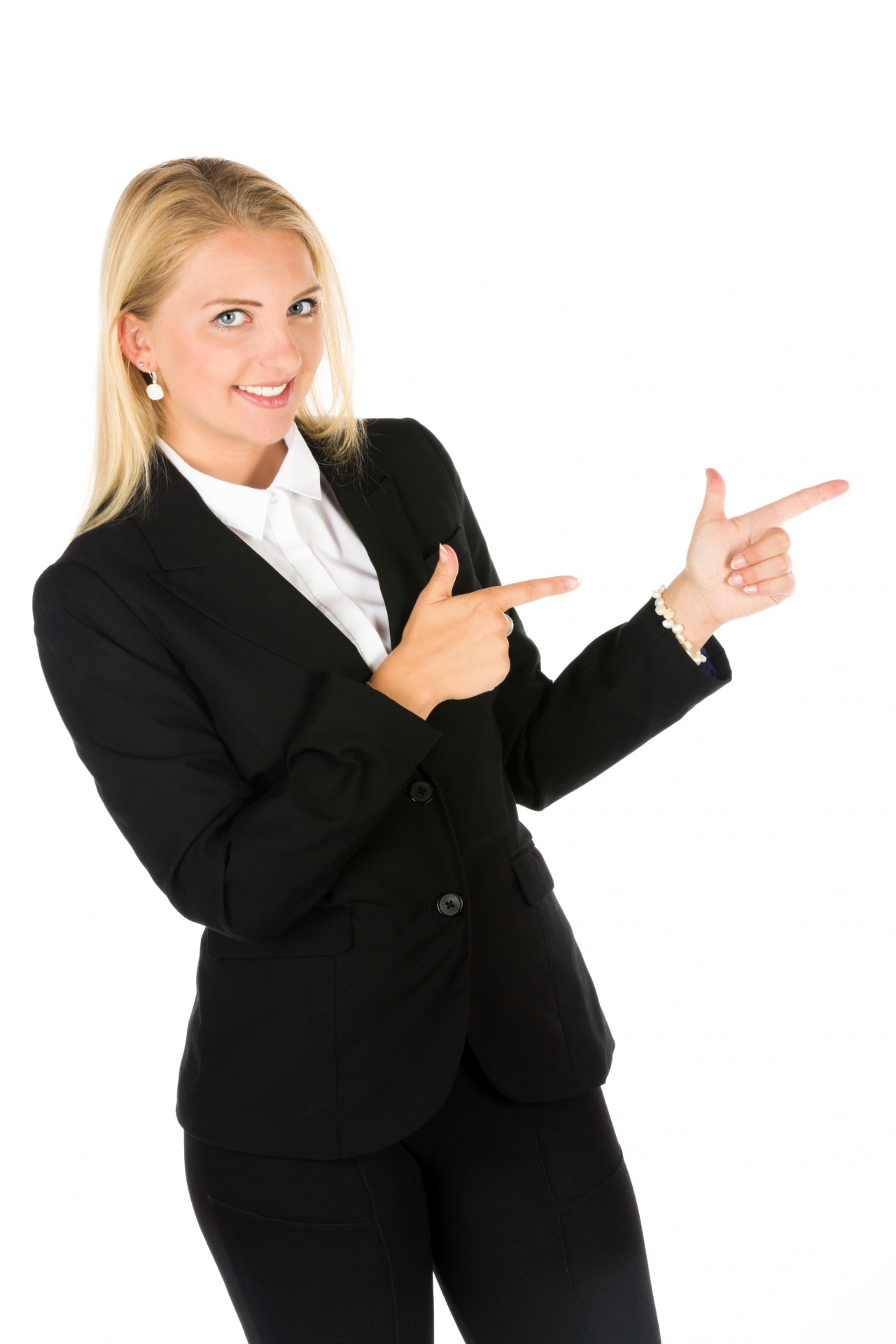 Региональный Интернет Дневник
my. dnevnik76.ru 
[Региональный Интернет Дневник v4.1] Вход
Я посещаю:
Выбрать: Ярославль г.
Выбрать: Детский сад № 70
ВХОД НА САЙТ
Логин:
Пароль:
Войти: нажимаем
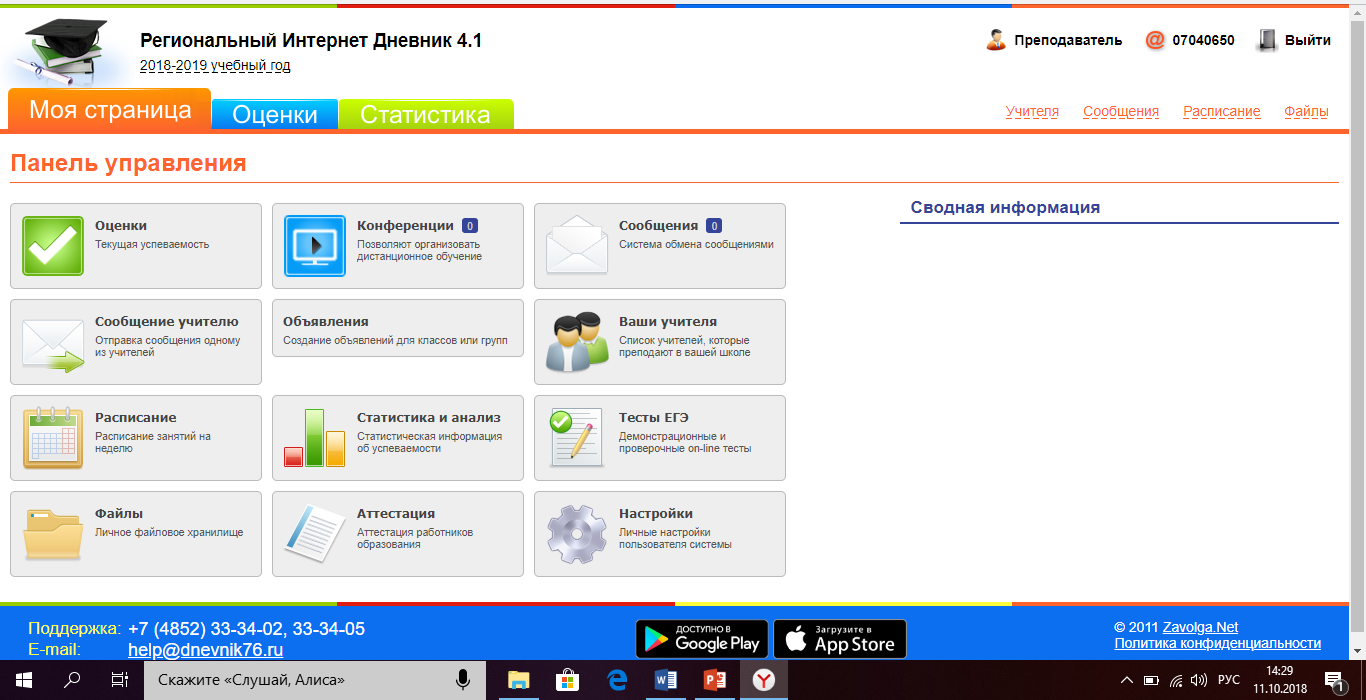 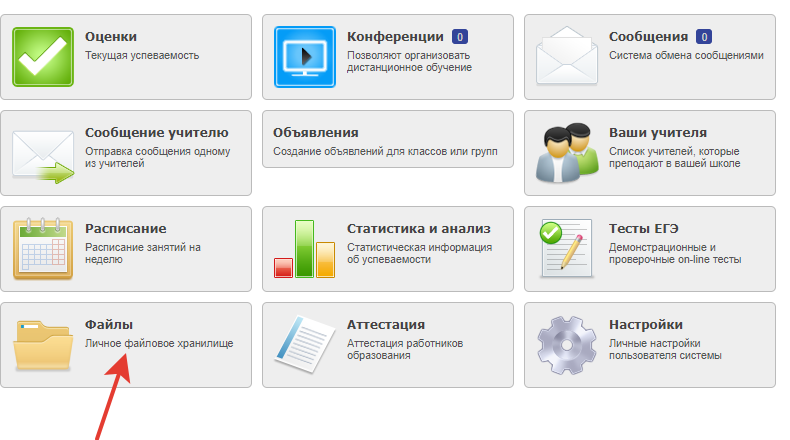 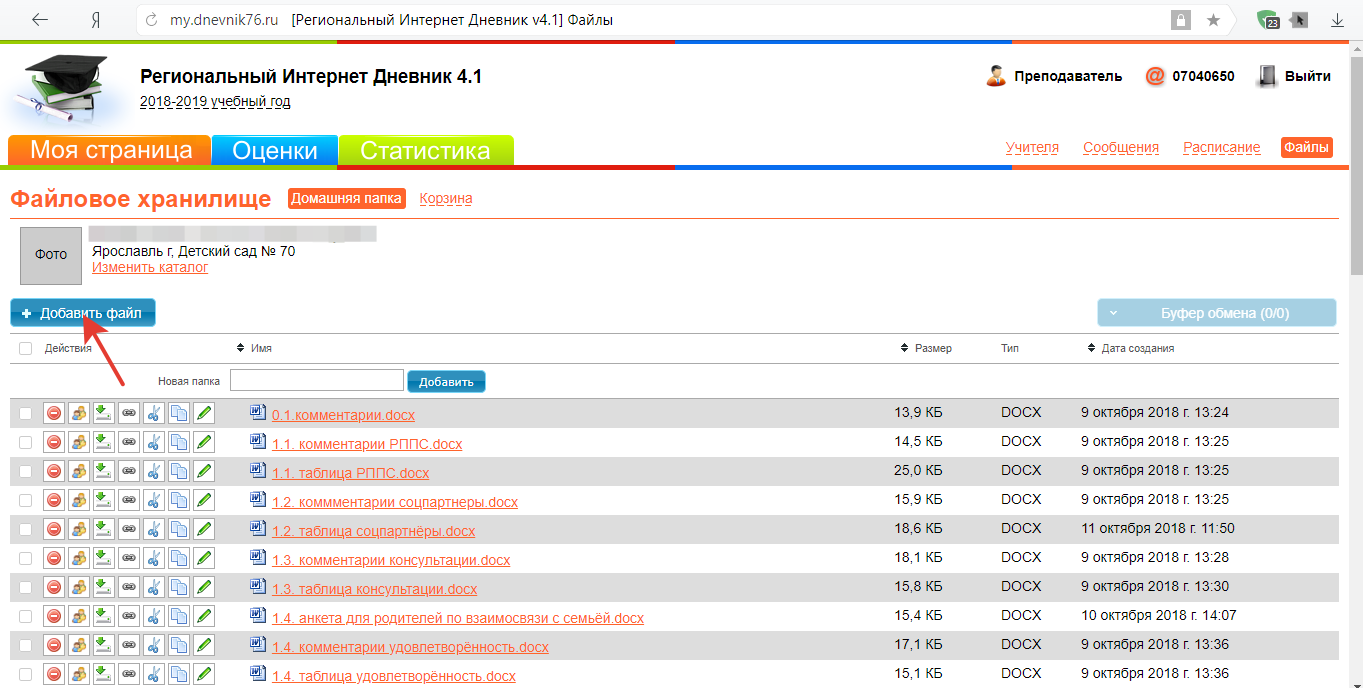 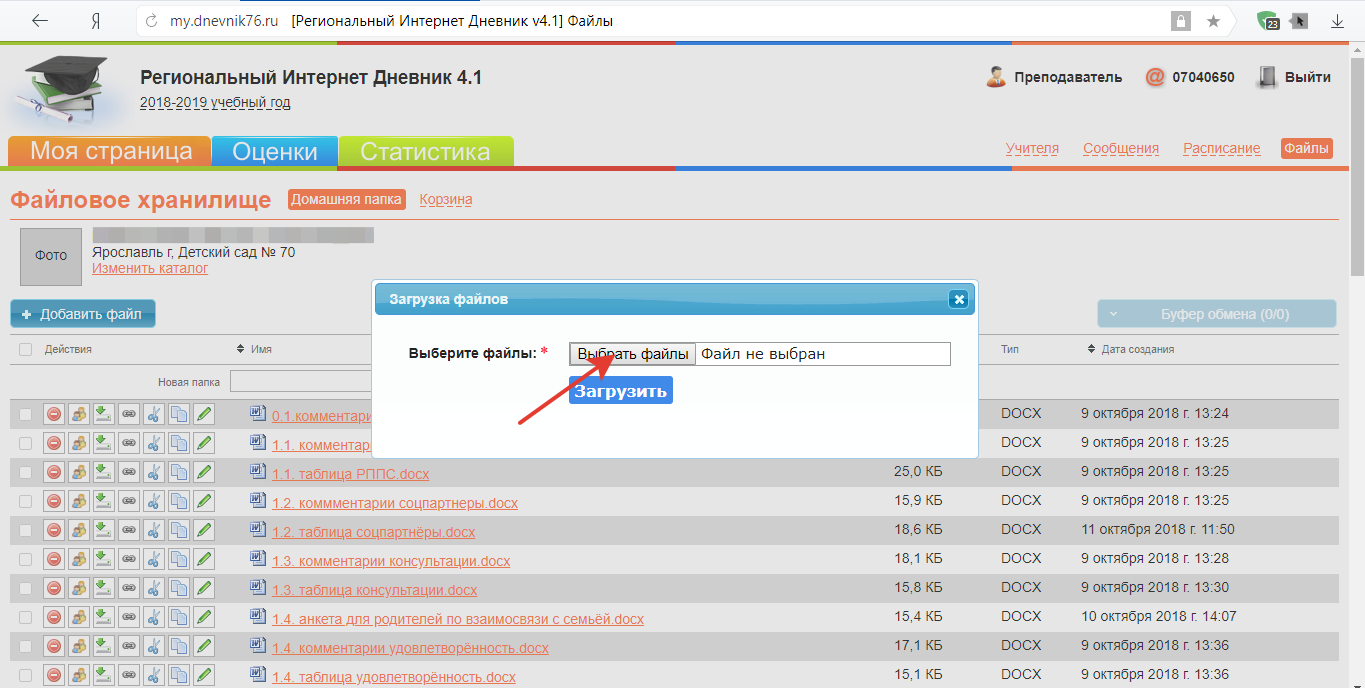 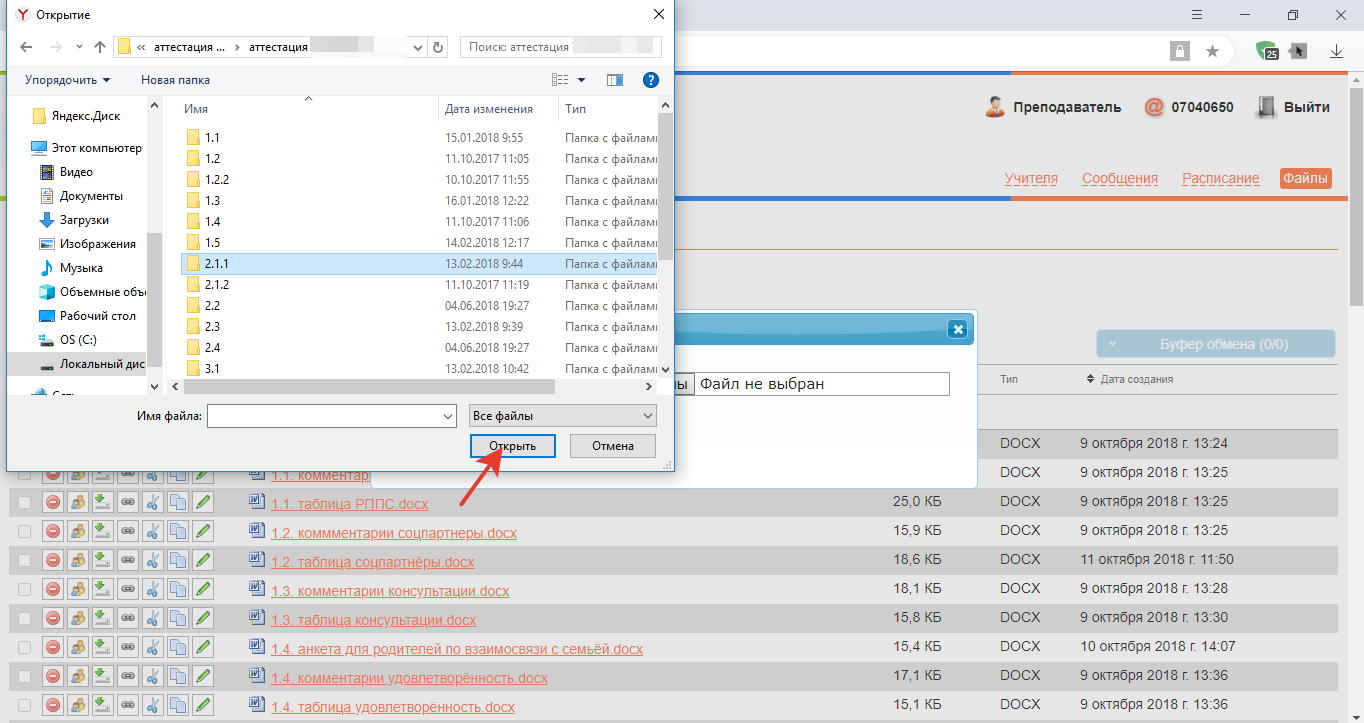 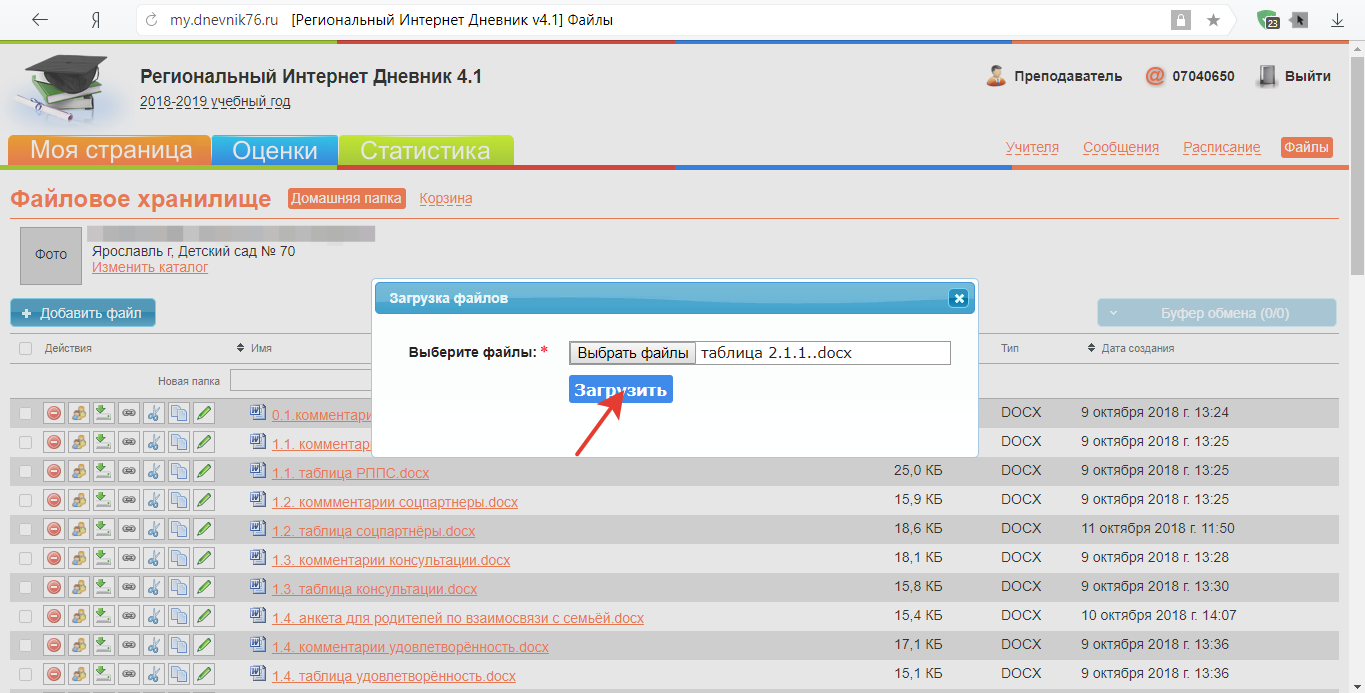 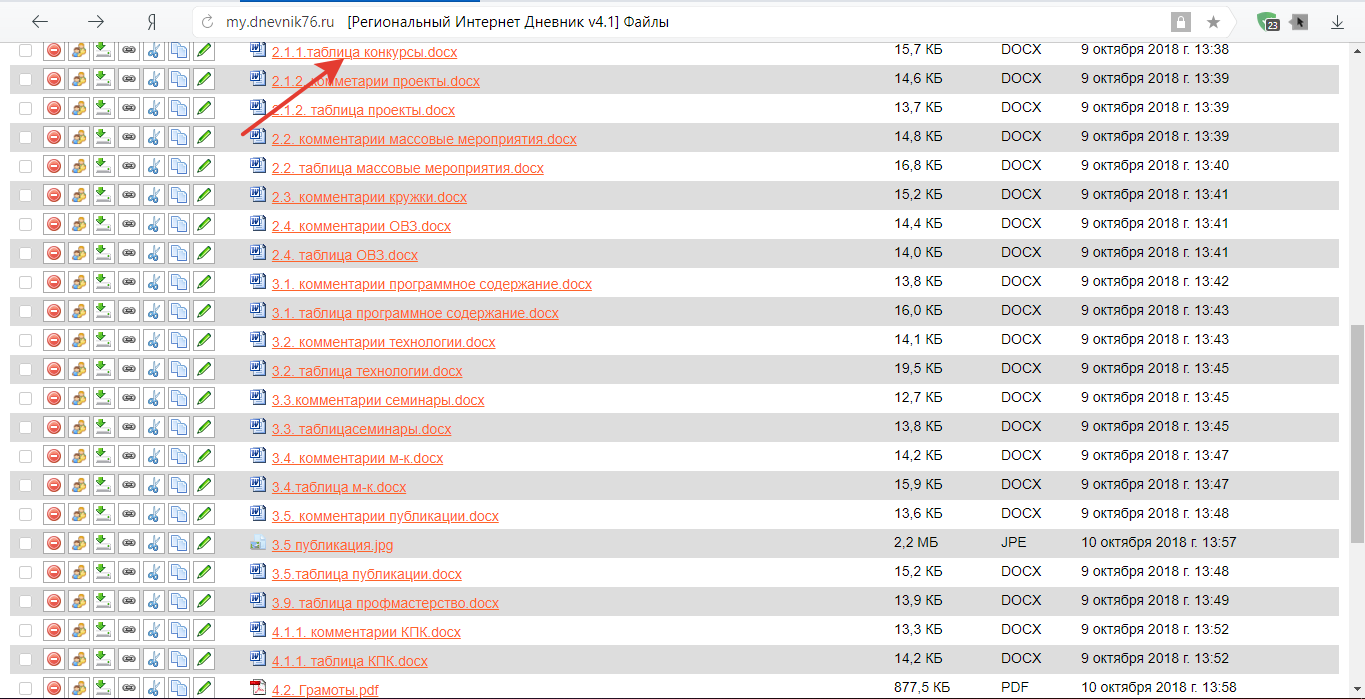 Распорядительный акт - итоговый документ по окончании процедуры аттестации на квалификационную категорию
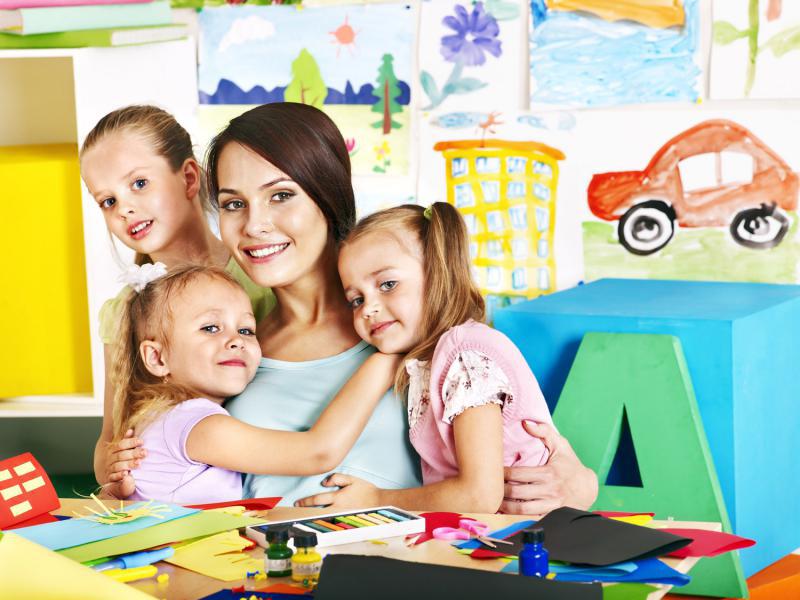 Аттестационная комиссия
Департамент образования ЯО
Распорядительный акт
Приказ
Официальный сайт департамента образовании Ярославской области
Электронный адрес www.yarregion.ru/depts/dobr
Официальный сайт ГУ ЯО «Центр оценки и контроля качества образования
Электронный адрес www.coikko.ru
В соответствии с Порядком аттестационные листы по итогам аттестации не оформляются.
Желаем успешного прохождения аттестации
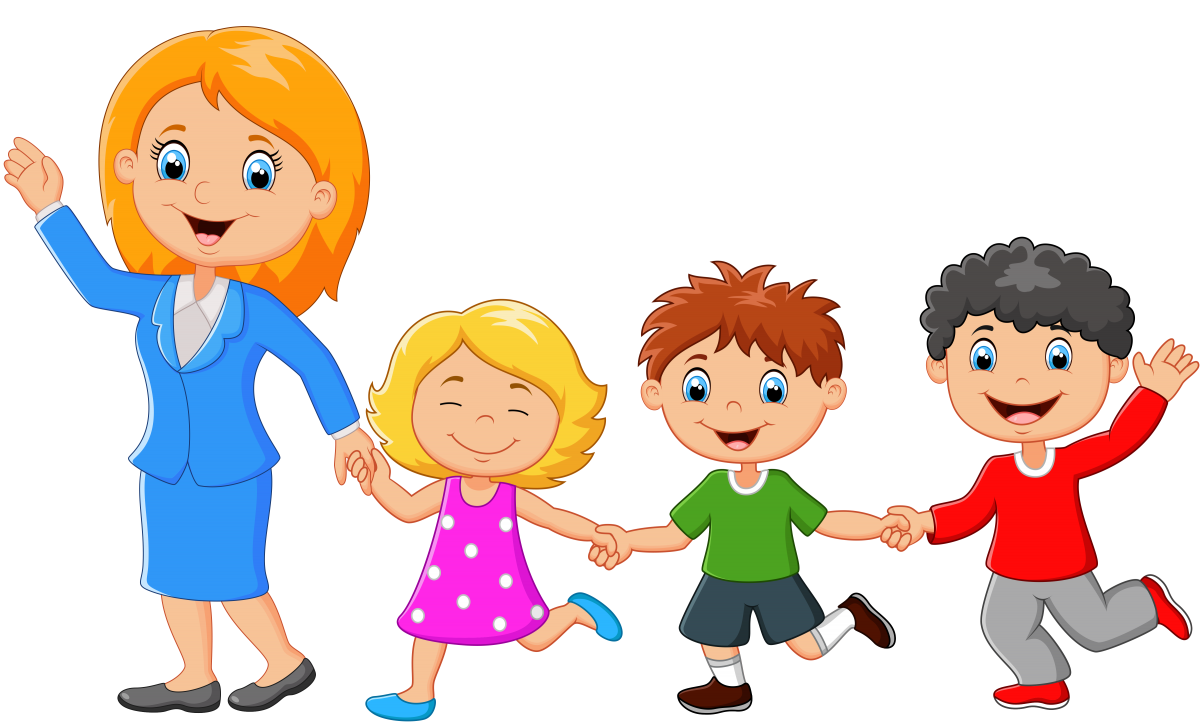